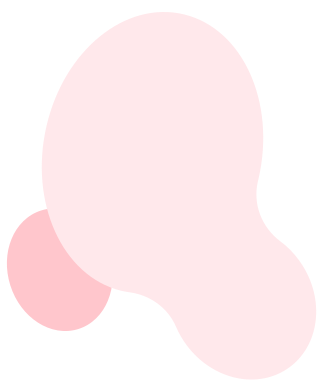 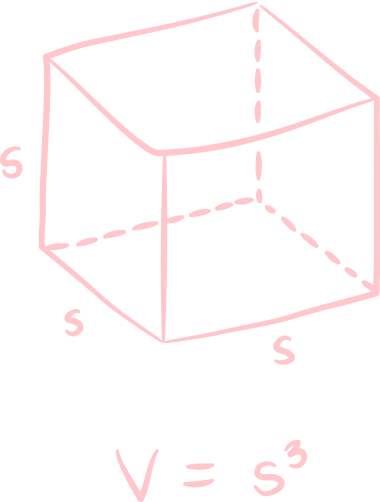 CHÀO MỪNG CÁC EM 
ĐẾN VỚI TIẾT HỌC 
HÔM NAY!
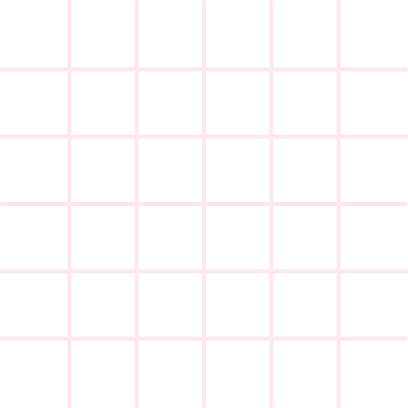 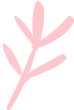 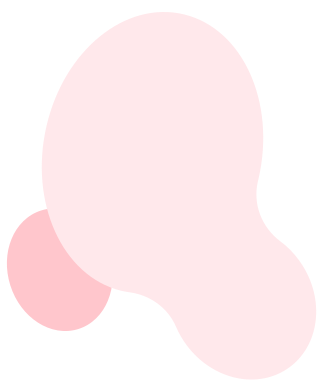 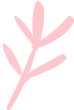 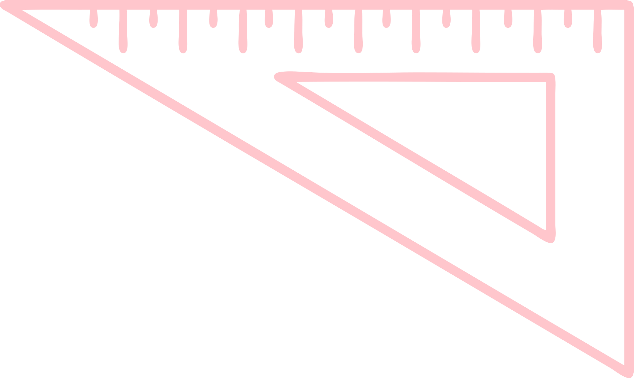 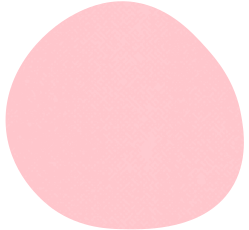 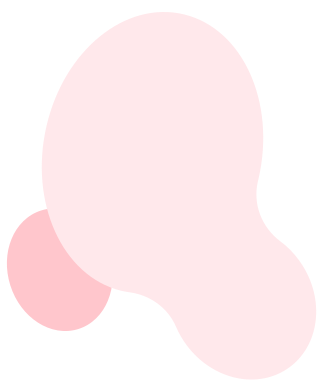 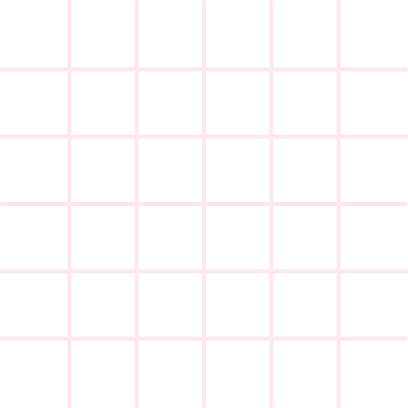 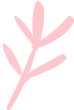 BÀI TẬP CUỐI CHƯƠNG VII
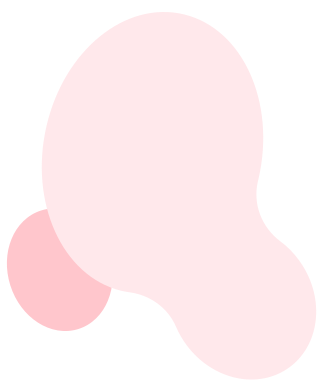 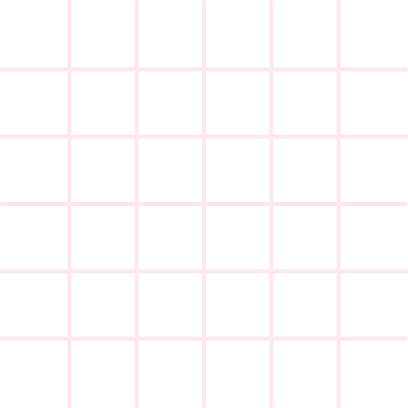 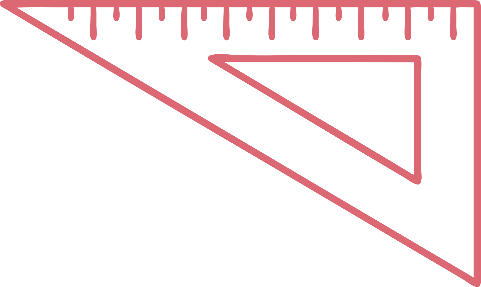 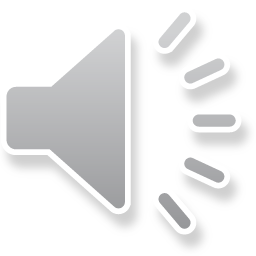 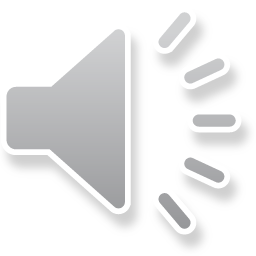 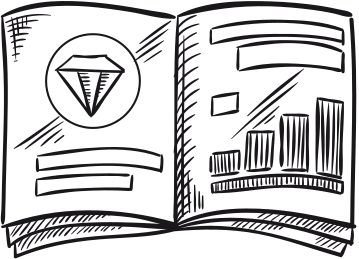 TRÒ CHƠI TRẮC NGHIỆM
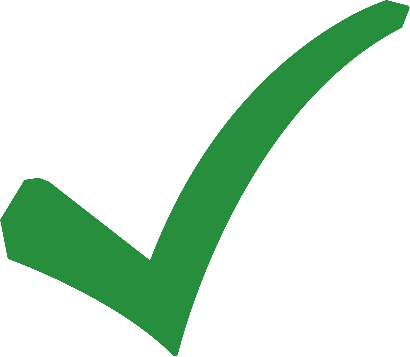 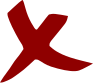 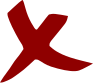 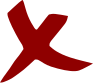 GV chọn đáp án đúng bằng cách bấm vào từng ô đáp án
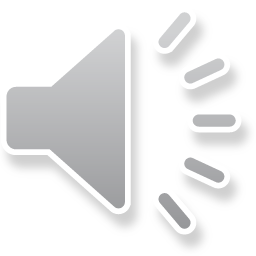 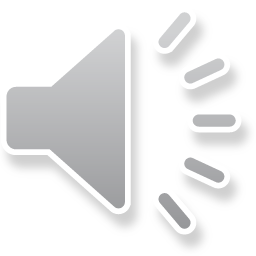 TRÒ CHƠI TRẮC NGHIỆM
C. Góc MPN
A. Góc HPN
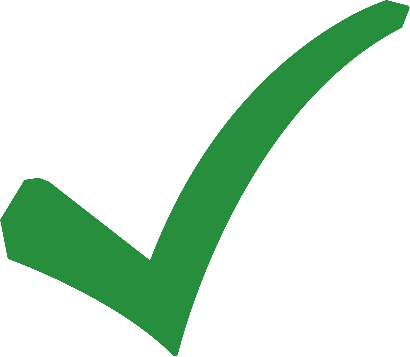 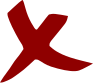 B. Góc NMP
D. Góc NHP
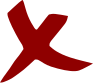 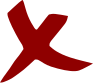 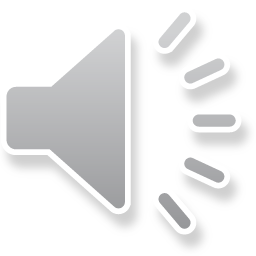 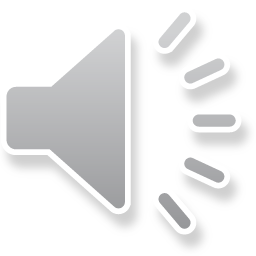 TRÒ CHƠI TRẮC NGHIỆM
C. 3
A. 1
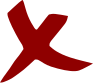 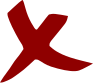 D. 4
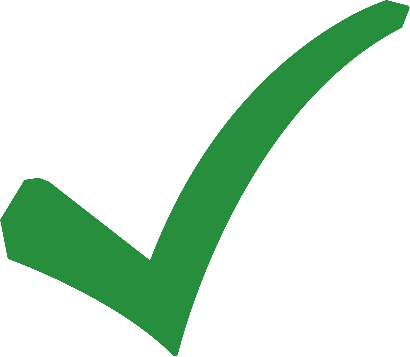 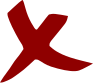 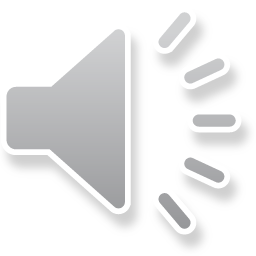 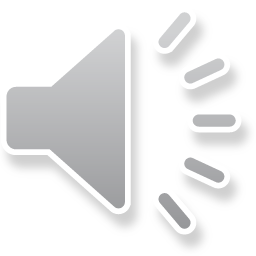 TRÒ CHƠI TRẮC NGHIỆM
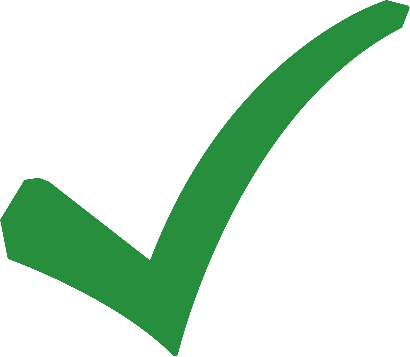 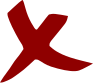 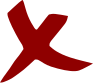 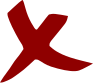 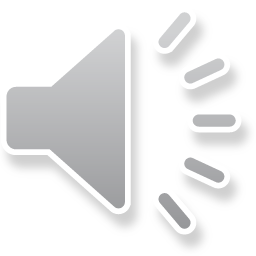 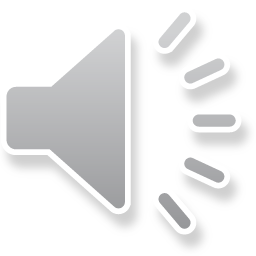 TRÒ CHƠI TRẮC NGHIỆM
B. AB = MP
A. AC = MN
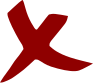 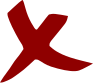 D. AB = MN
C. BC = NP
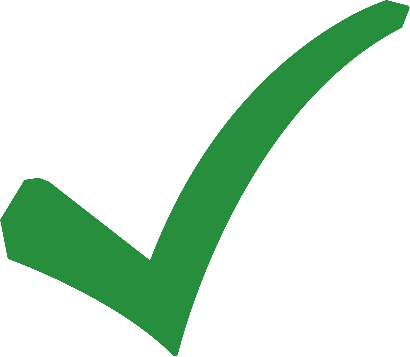 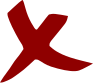 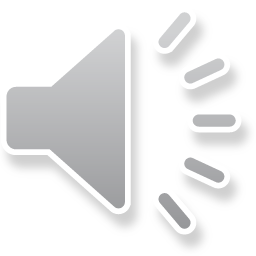 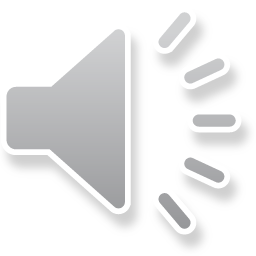 TRÒ CHƠI TRẮC NGHIỆM
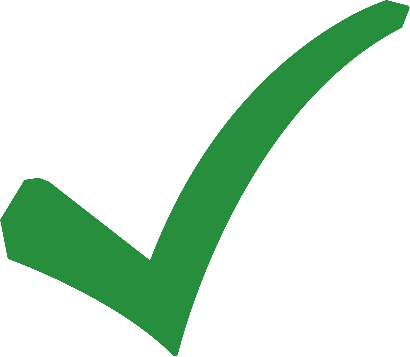 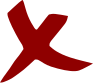 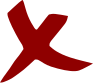 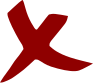 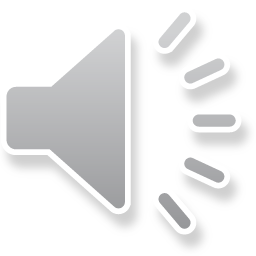 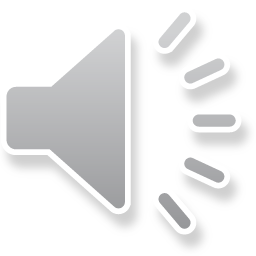 TRÒ CHƠI TRẮC NGHIỆM
Câu 7. Trong các hình 62a, 62b, 62c, 62d, hình nào có điểm cách đều các đỉnh của tam giác đó?
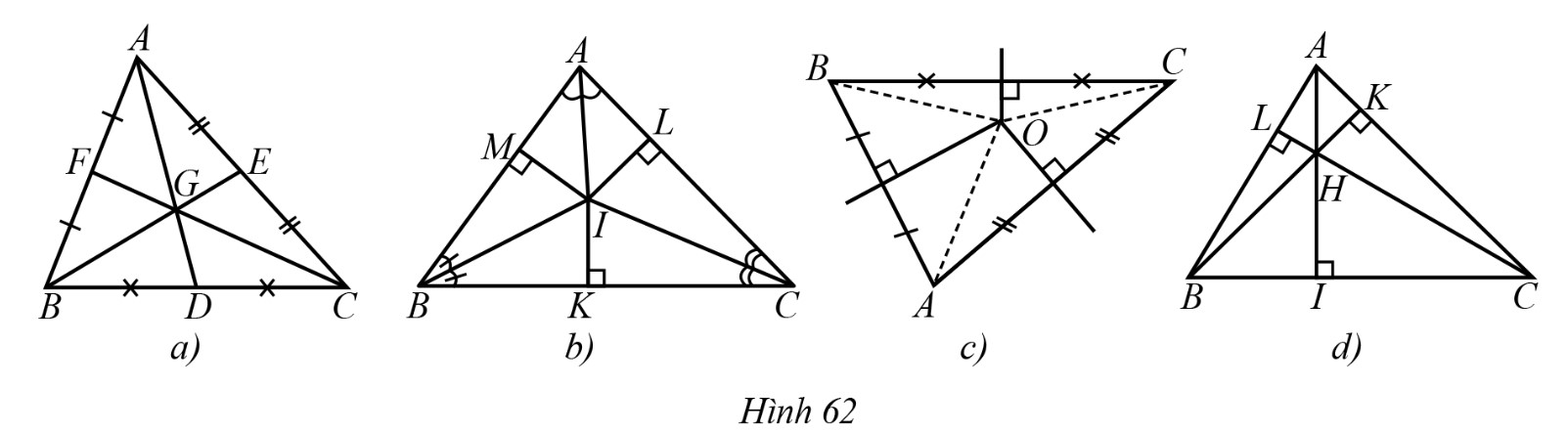 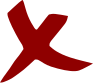 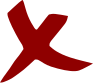 A. Hình 62a
B. AB = MP
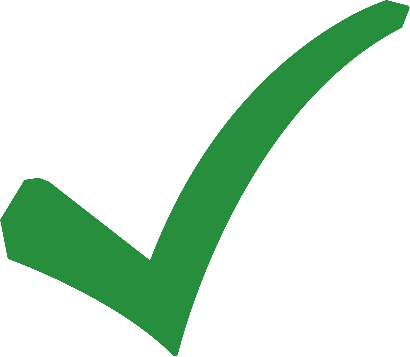 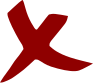 C. BC = NP
D. AB = MN
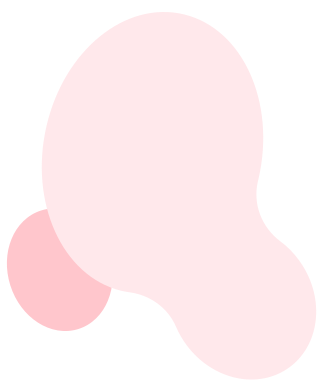 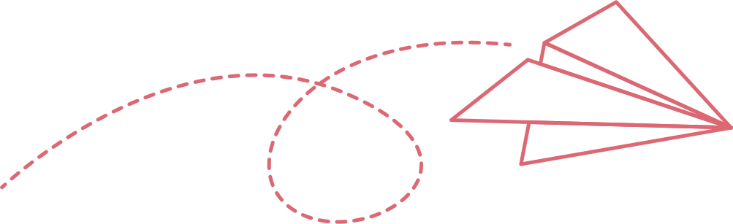 HOẠT ĐỘNG NHÓM
Vẽ sơ đồ tổng kết kiến thức chương với các nội dung:
Tổng các góc trong một tam giác.
Quan hệ giữa góc và cạnh đối diện trong tam giác.
Bất đẳng thức tam giác.
Hai tam giác bằng nhau.
Các trường hợp bằng nhau của hai tam giác.
Tam giác cân.
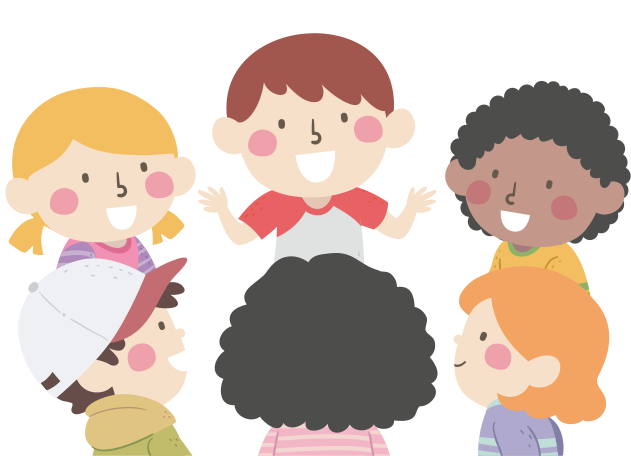 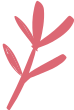 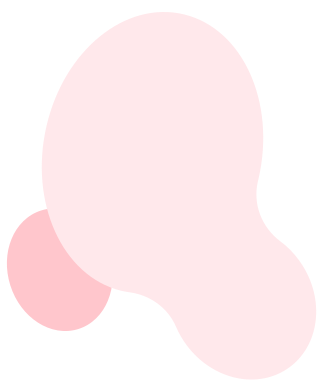 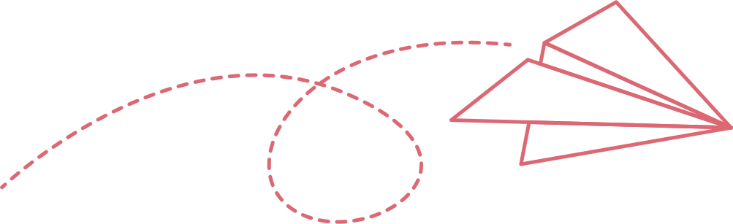 HOẠT ĐỘNG NHÓM
Vẽ sơ đồ tổng kết kiến thức chương với các nội dung:
Đường vuông góc và đường xiên.
Đường trung trực của đoạn thẳng.
Tính chất của các đường đồng quy trong tam giác: đường trung tuyến, đường phân giác, đường trung trực, đường cao.
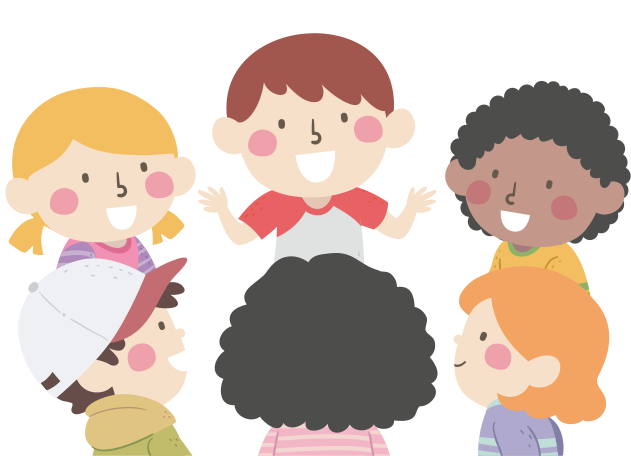 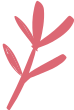 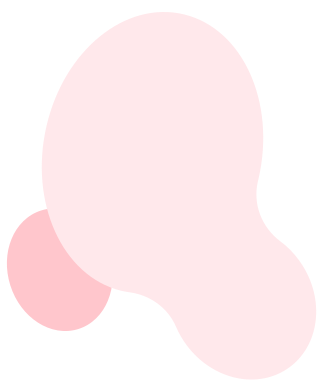 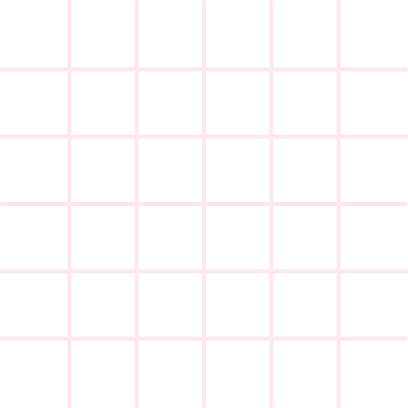 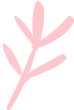 LUYỆN TẬP
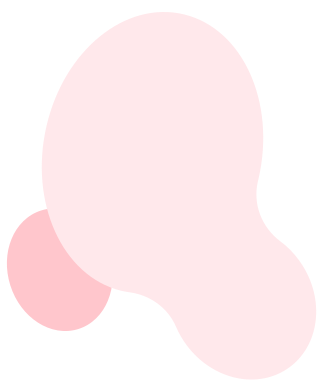 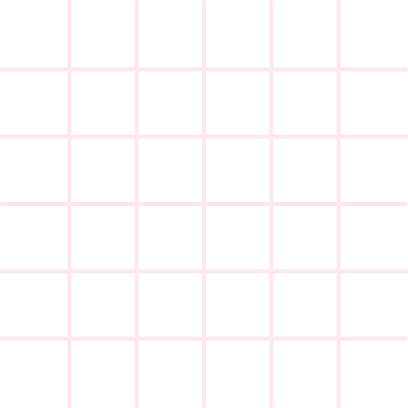 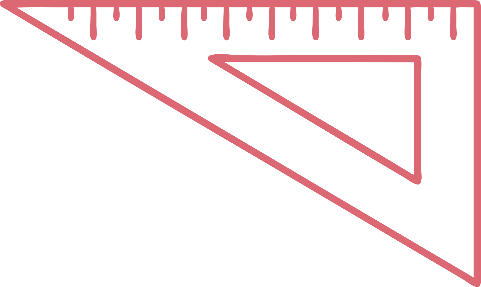 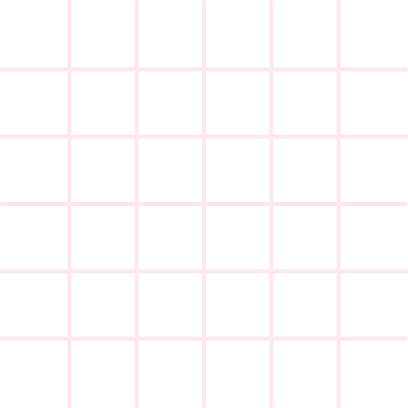 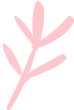 Bài 1. (SGK – trang 119)
Giải
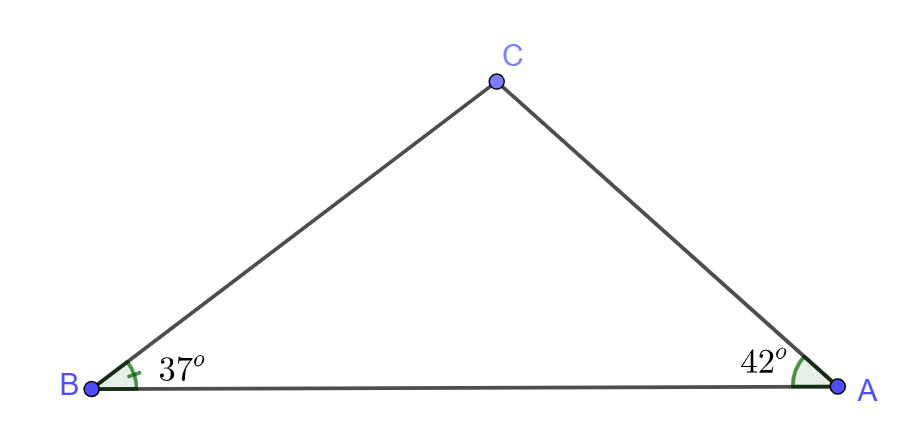 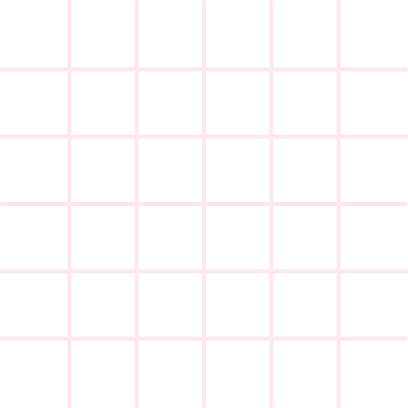 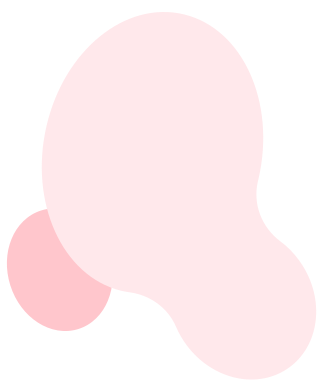 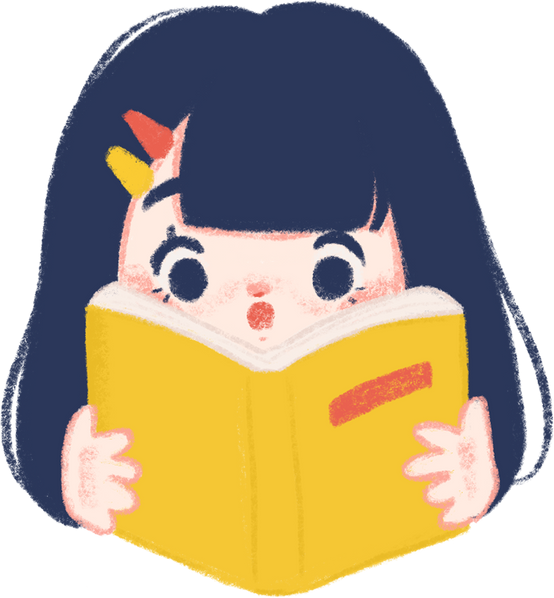 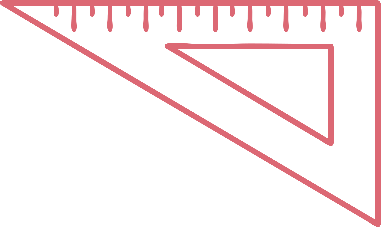 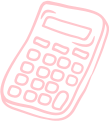 Bài 2. (SGK – trang 119)
Giải
Tam giác ABO có OA = AB = BO nên tam giác ABO đều.
Do đó x = 60°.
Tam giác OAC có OA = OC nên        tam giác OAC cân tại O.
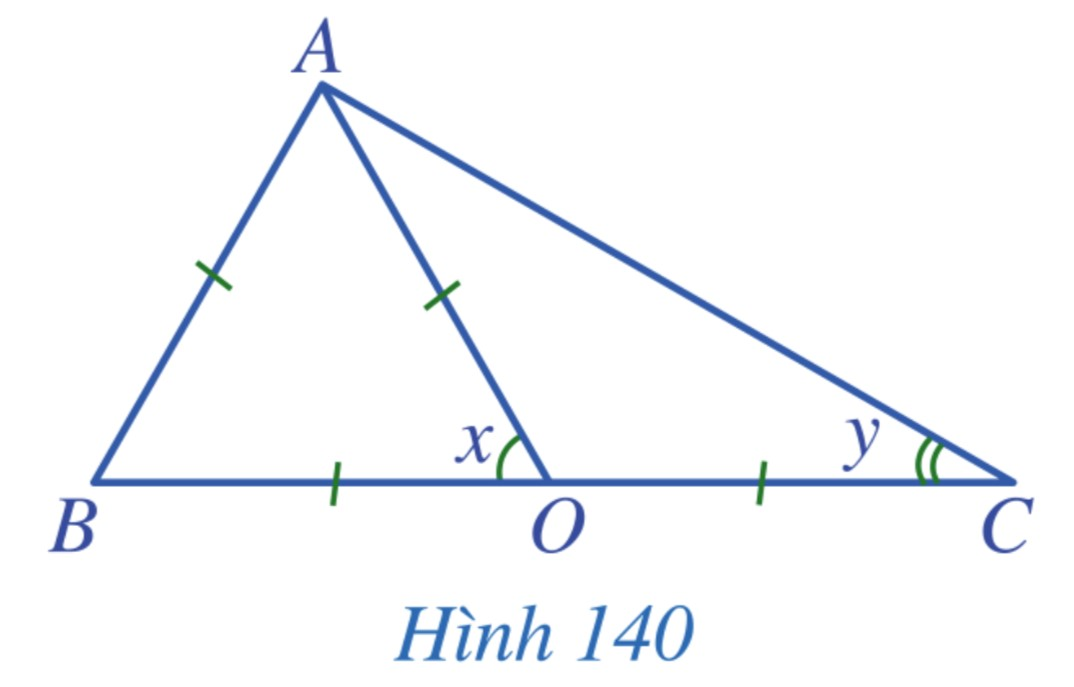 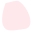 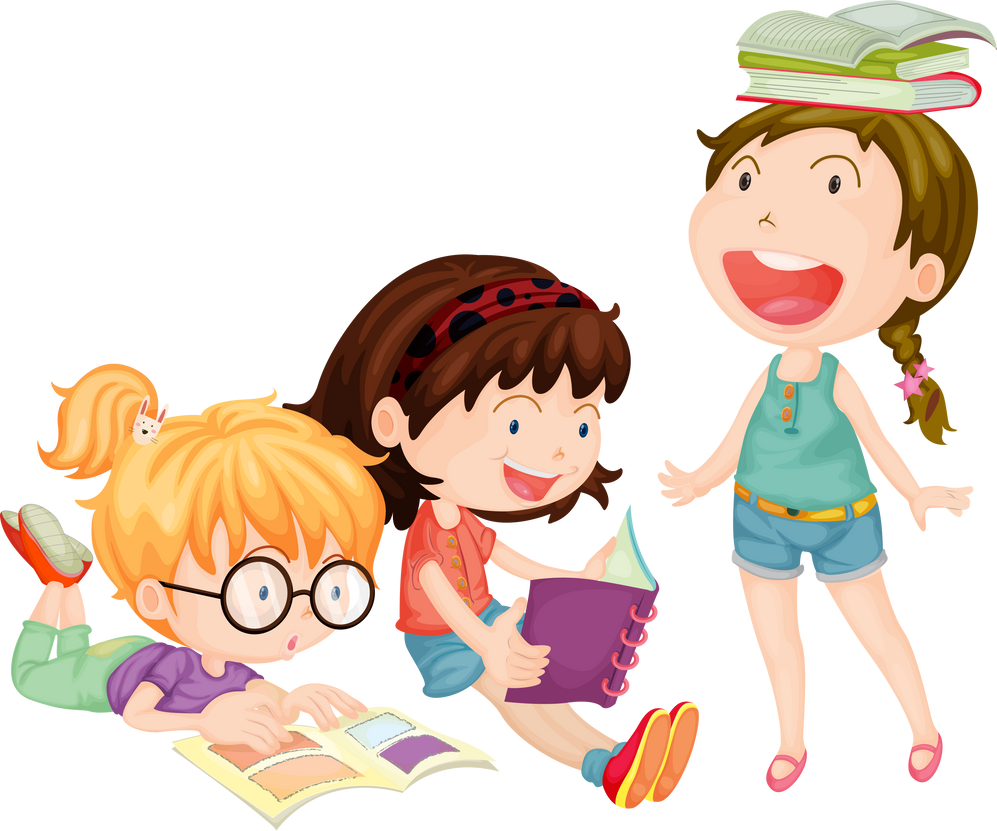 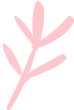 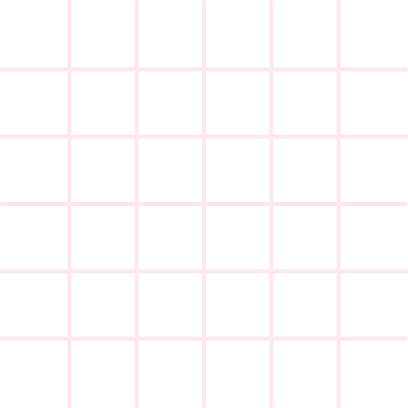 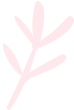 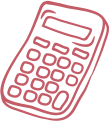 Bài 3. (SGK – trang 119)
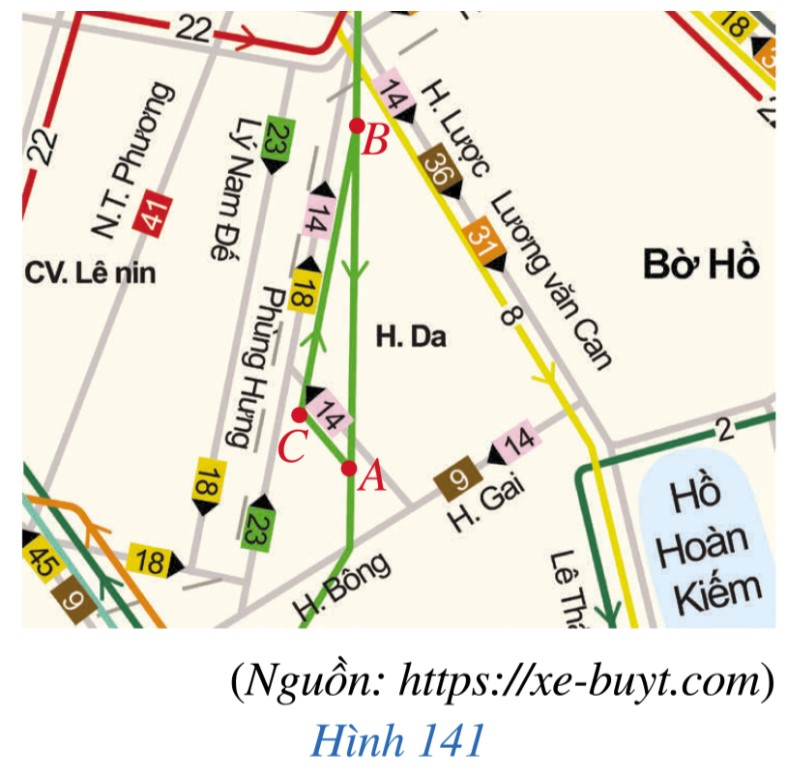 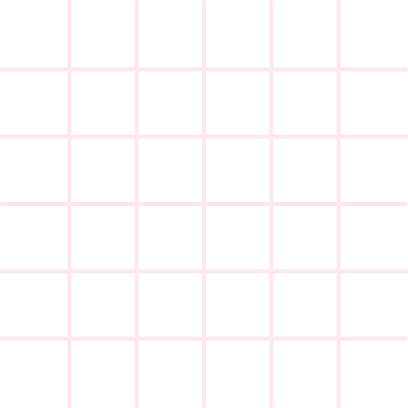 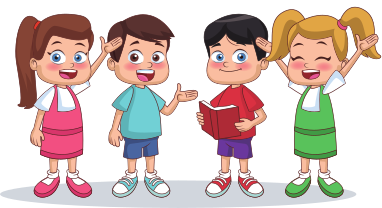 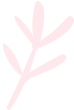 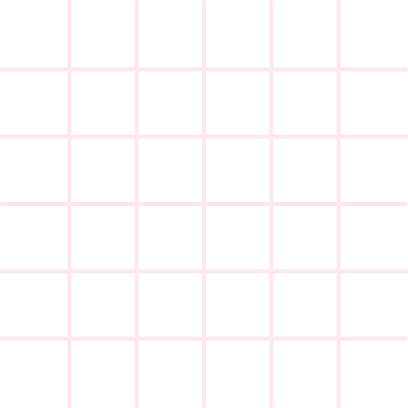 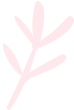 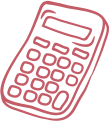 Giải
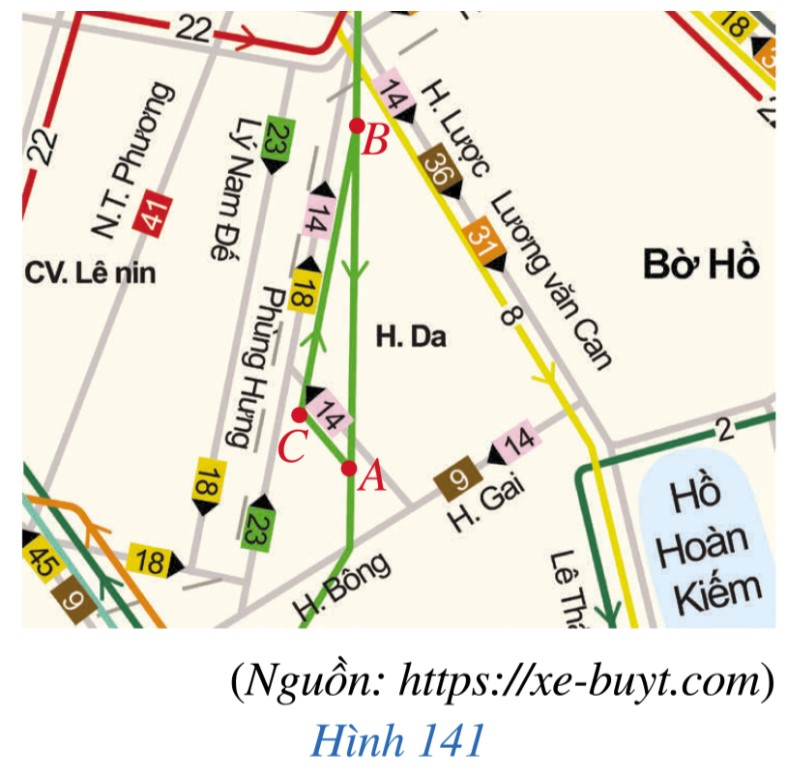 Ba vị trí A, B, C tạo thành ba đỉnh của tam giác ABC.
Khi đó trong tam giác ABC:
 AB < AC + CB
Vậy đường thứ nhất dài hơn đường thứ hai.
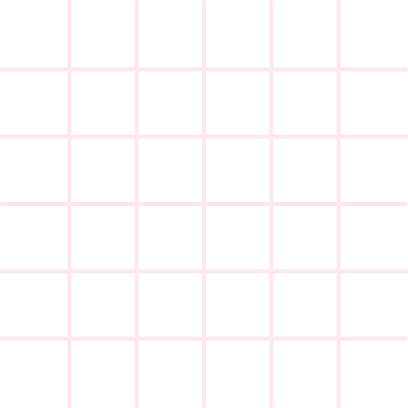 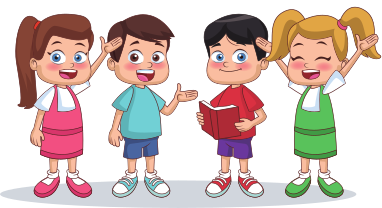 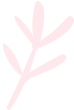 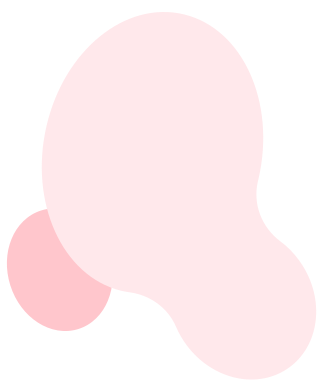 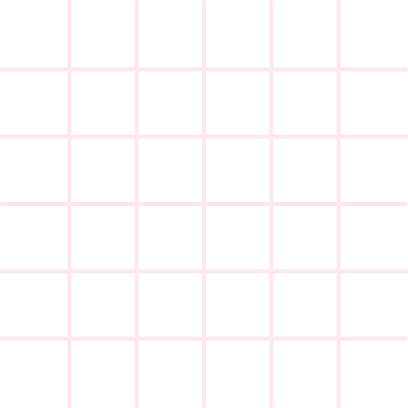 Bài 4. (SGK – trang 119)
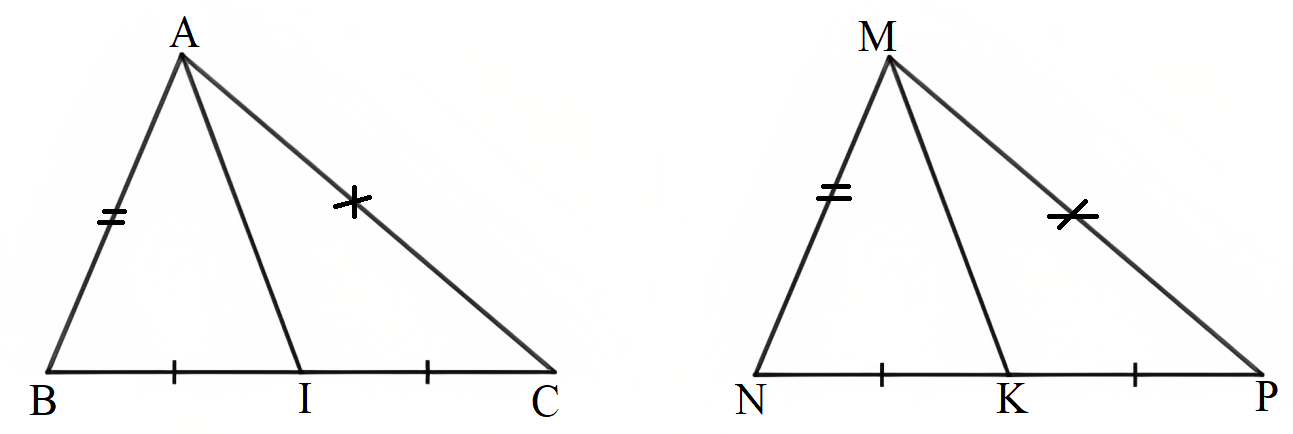 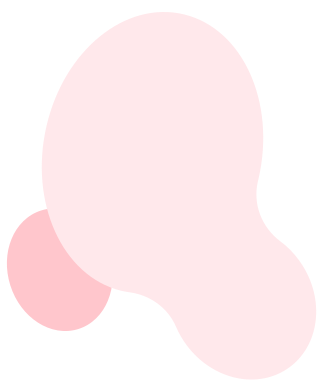 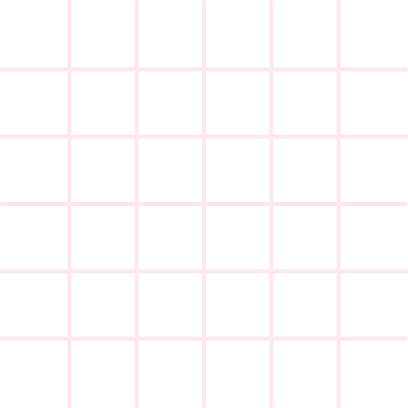 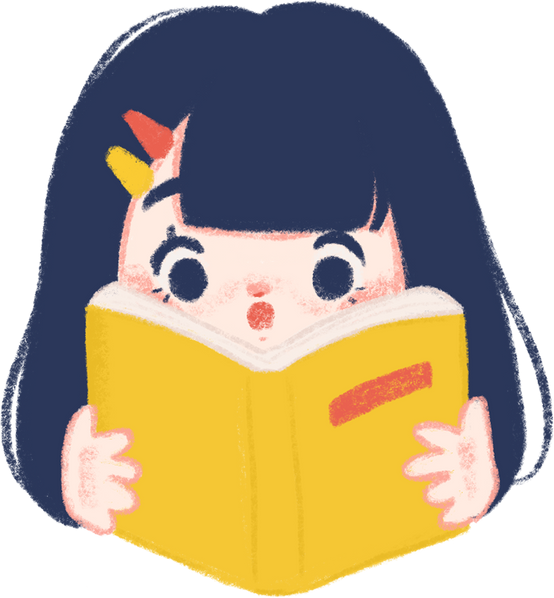 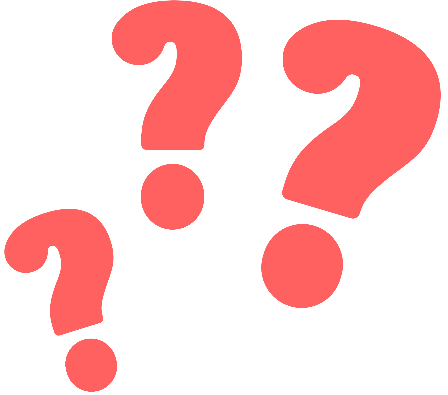 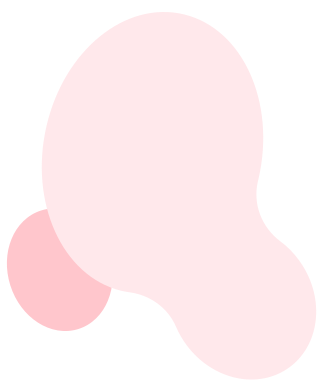 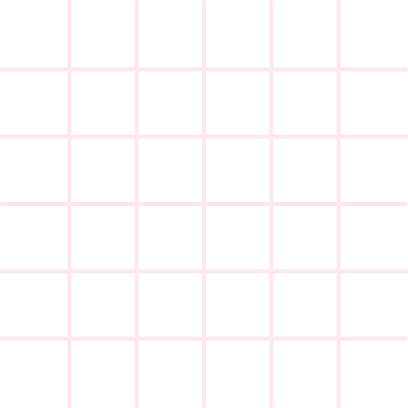 Giải
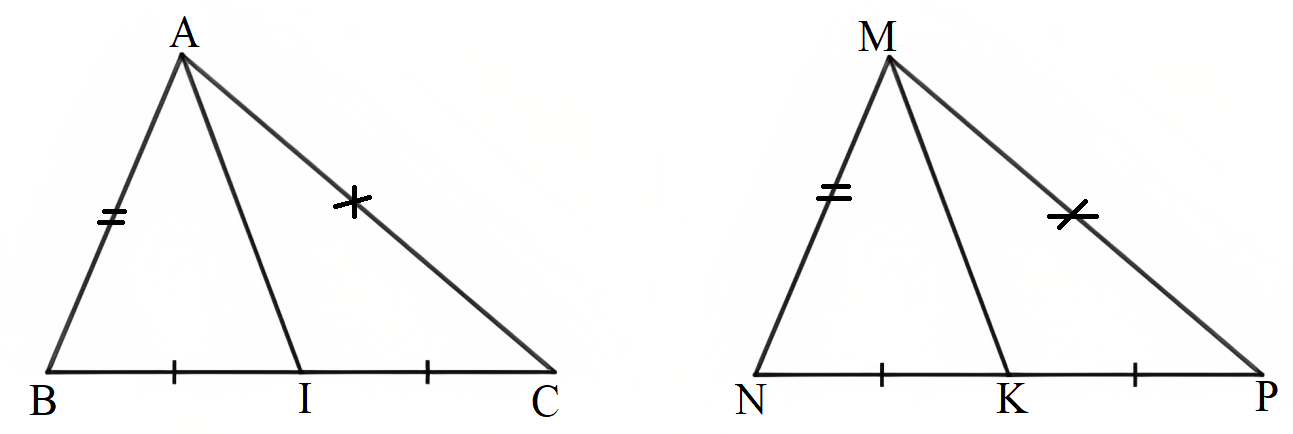 Do đó ∆ABC = ∆MNP (c - c - c)
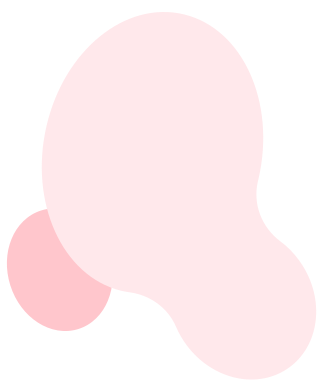 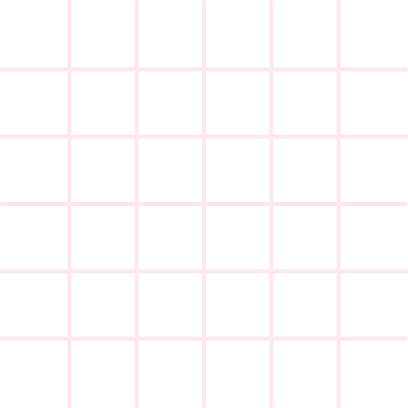 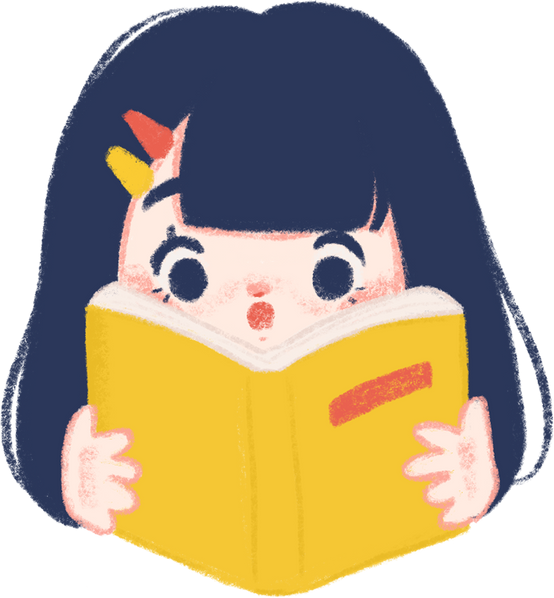 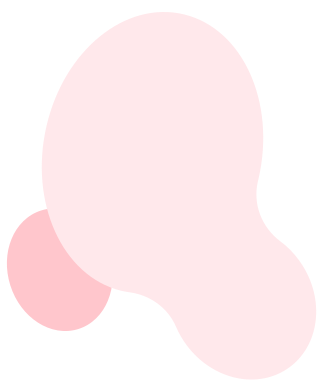 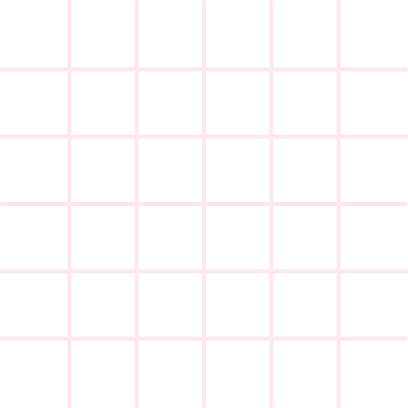 Giải
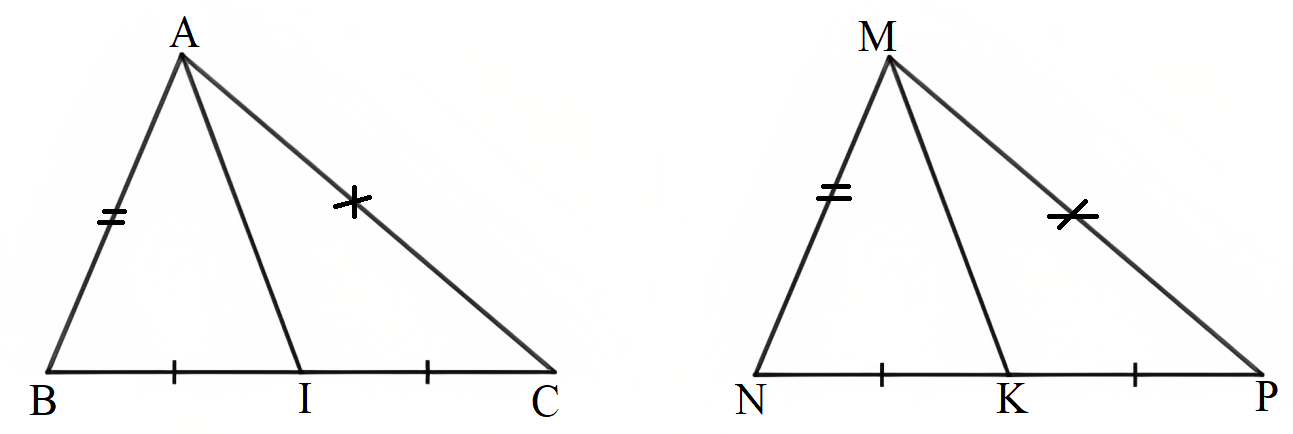 Do I, K lần lượt là trung điểm của BC và NP mà BC = NP nên CI = PK.
Do đó ∆ACI = ∆MPK (c - g - c)
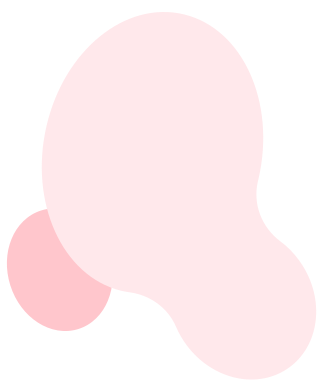 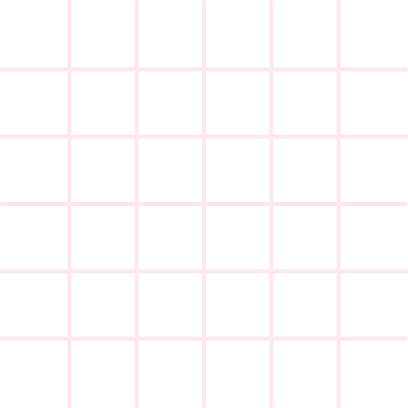 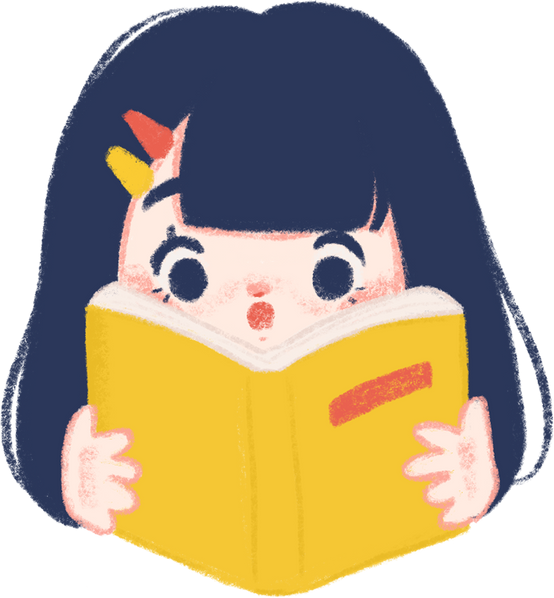 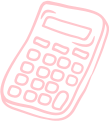 Bài 5. (SGK – trang 119)
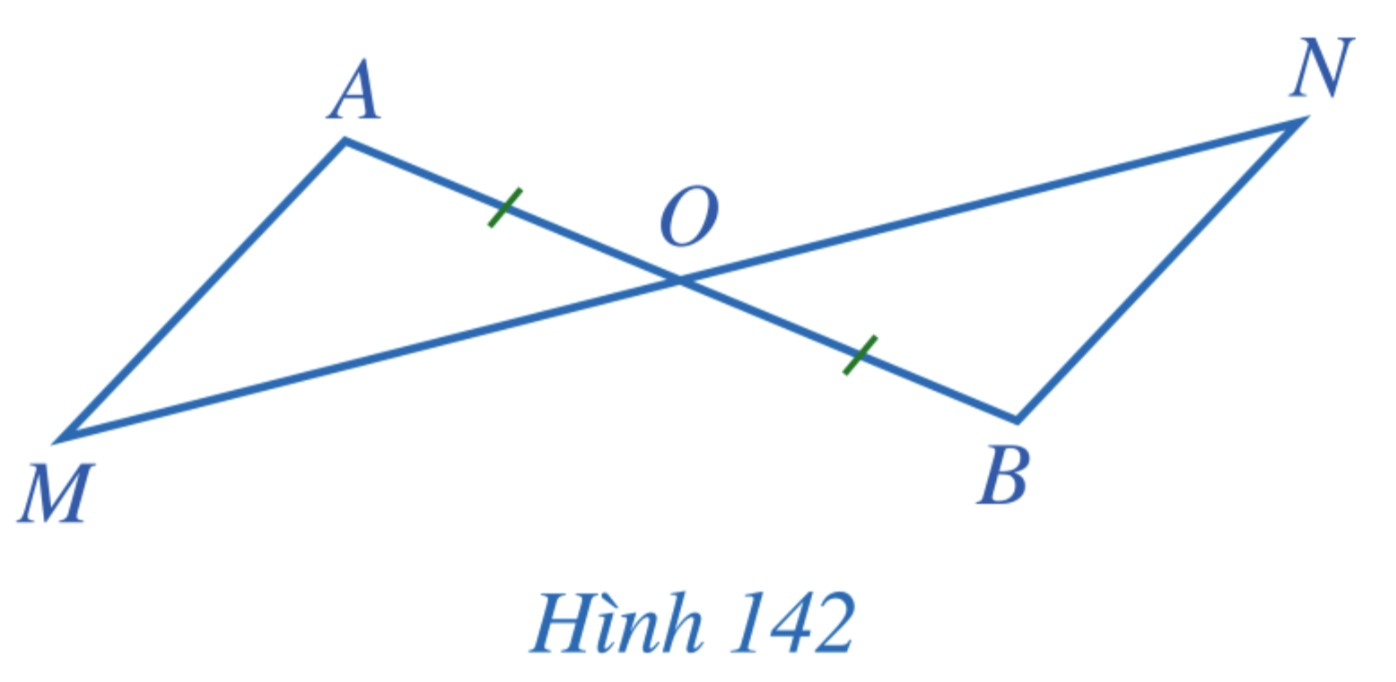 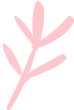 Giải
Do đó ∆AOM = ∆BON (c - g - c.
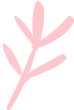 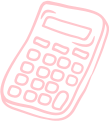 Giải
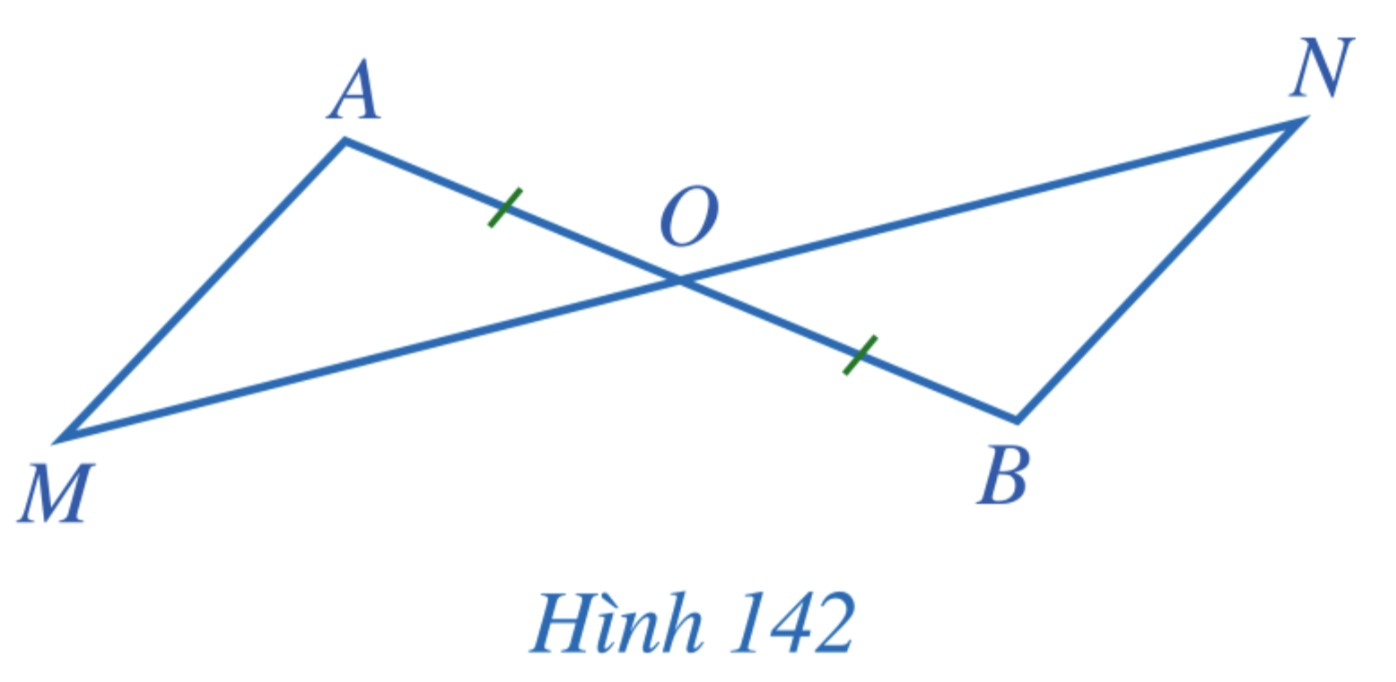 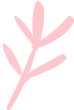 Suy ra ∆AOM = ∆BON (g - c - g)
Suy ra OM = ON
          (2 cạnh tương ứng)
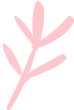 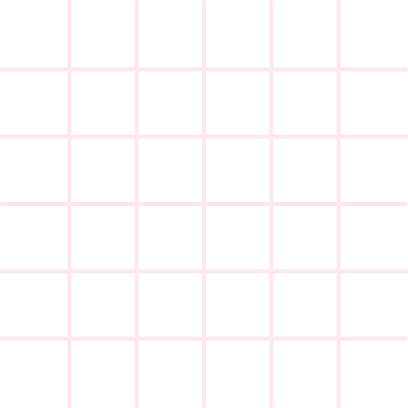 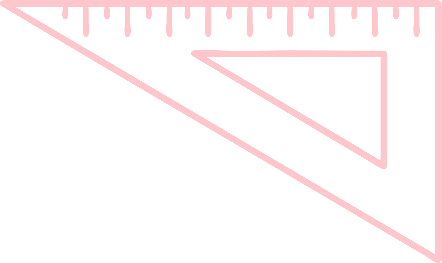 Bài 6. (SGK – trang 119)
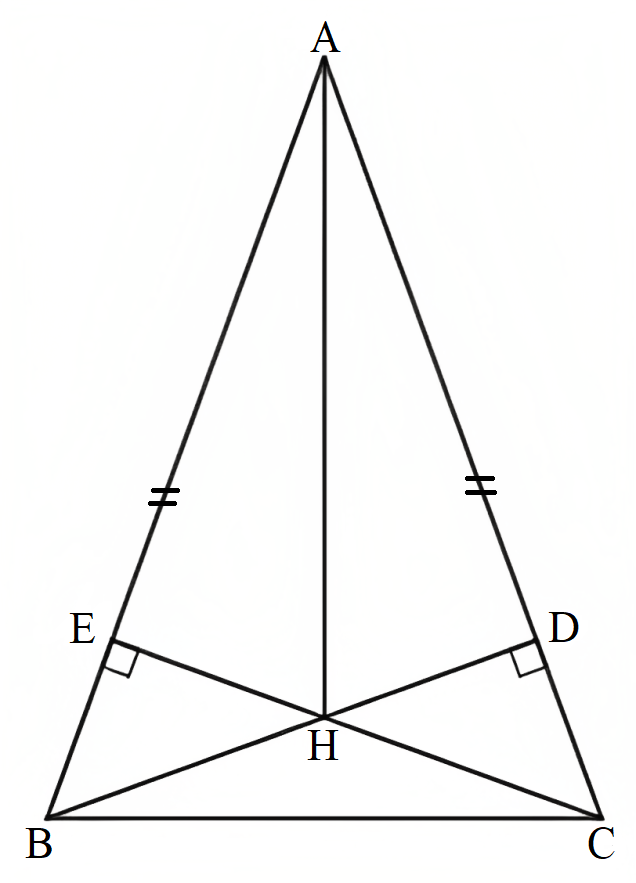 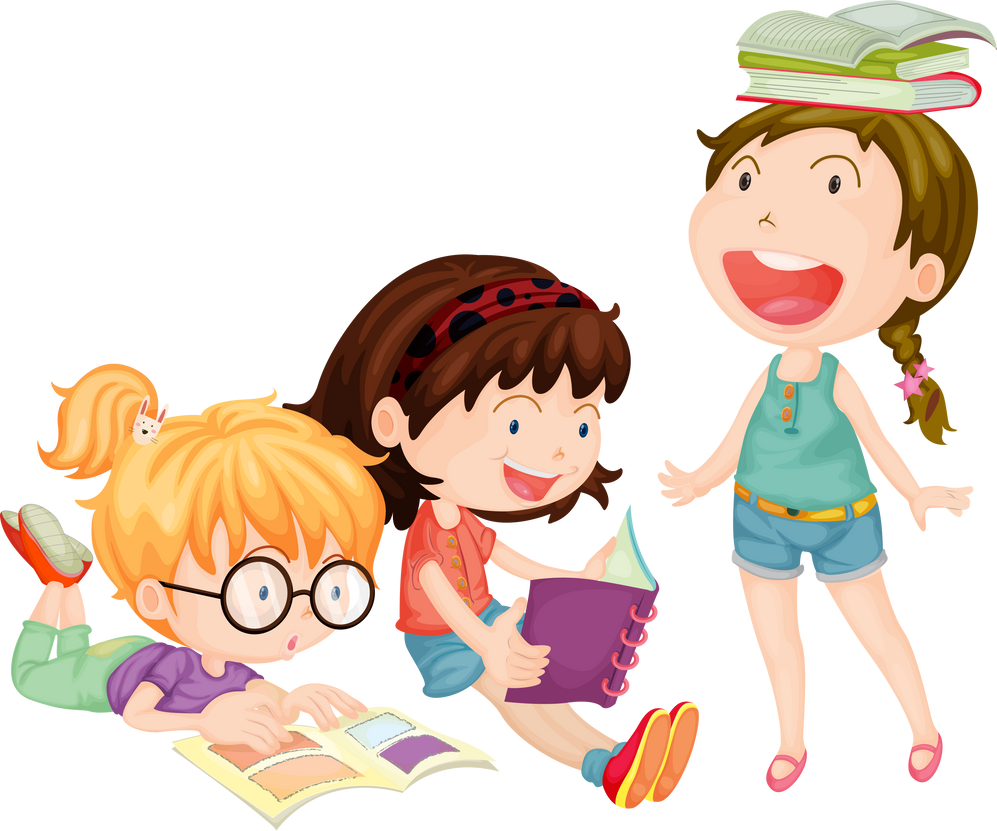 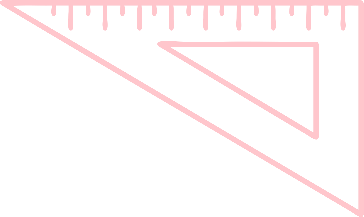 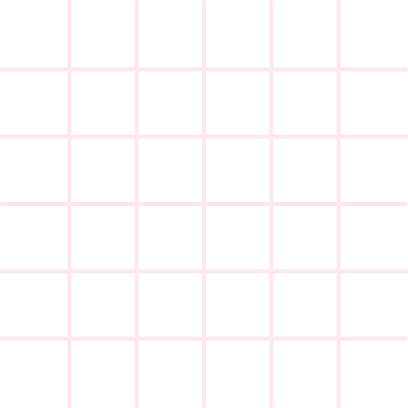 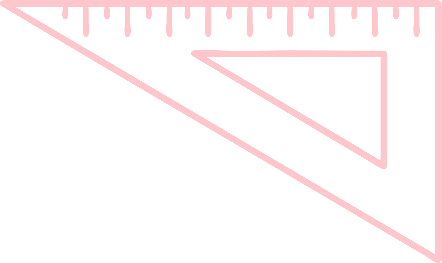 Giải
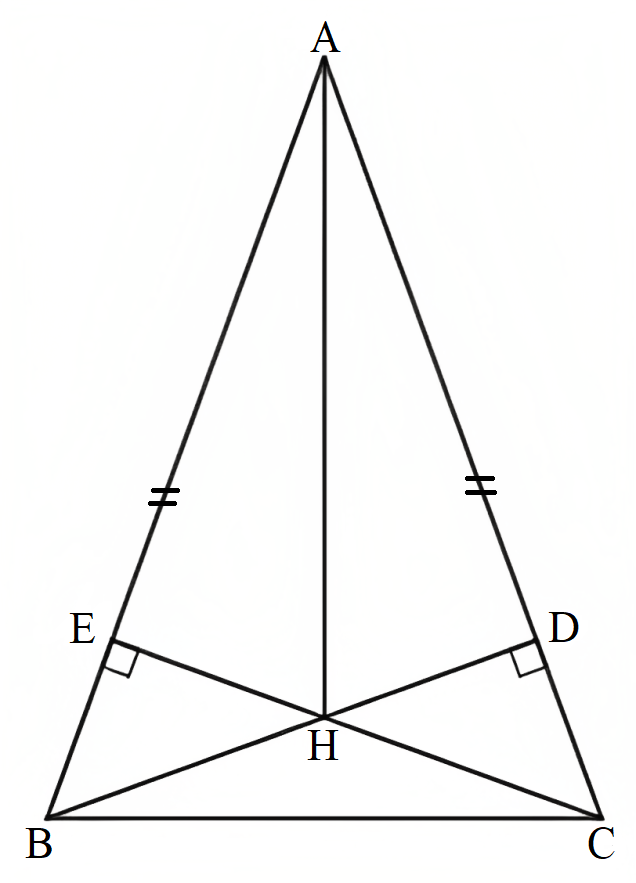 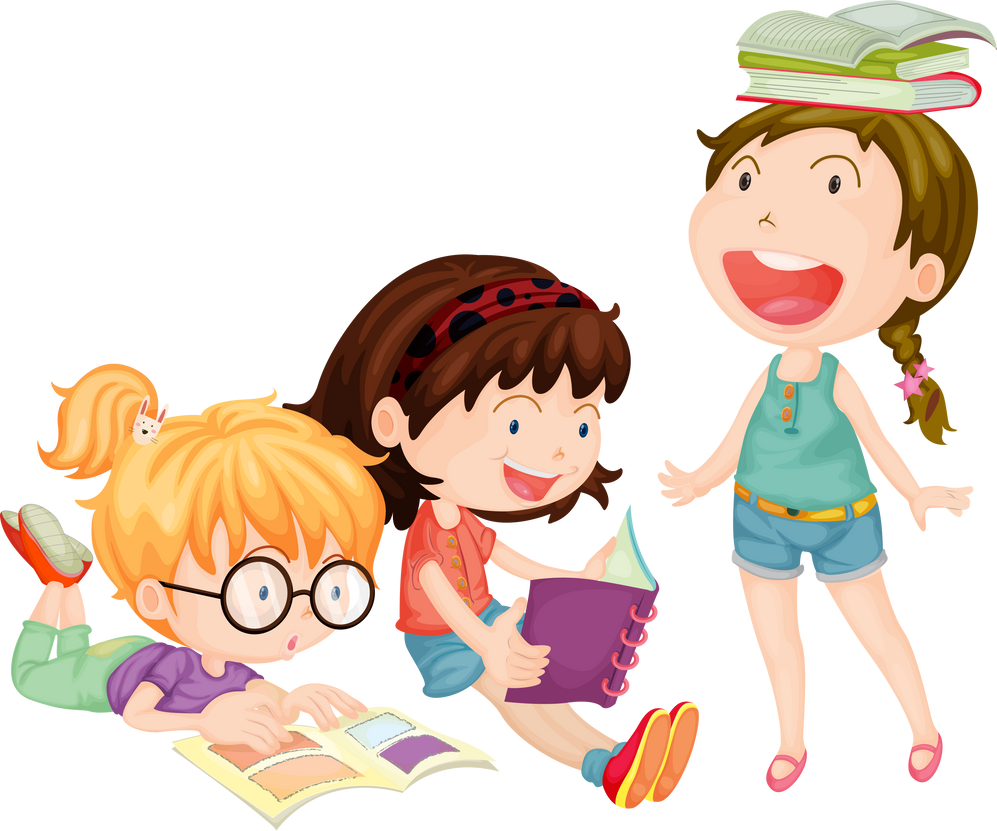 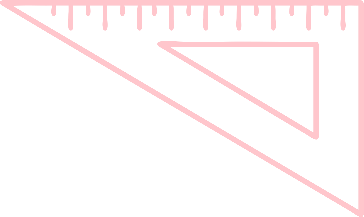 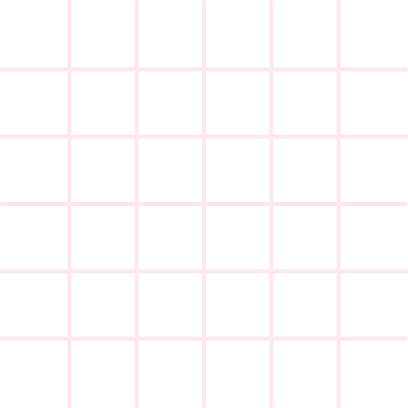 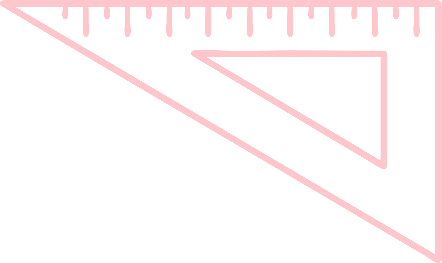 Giải
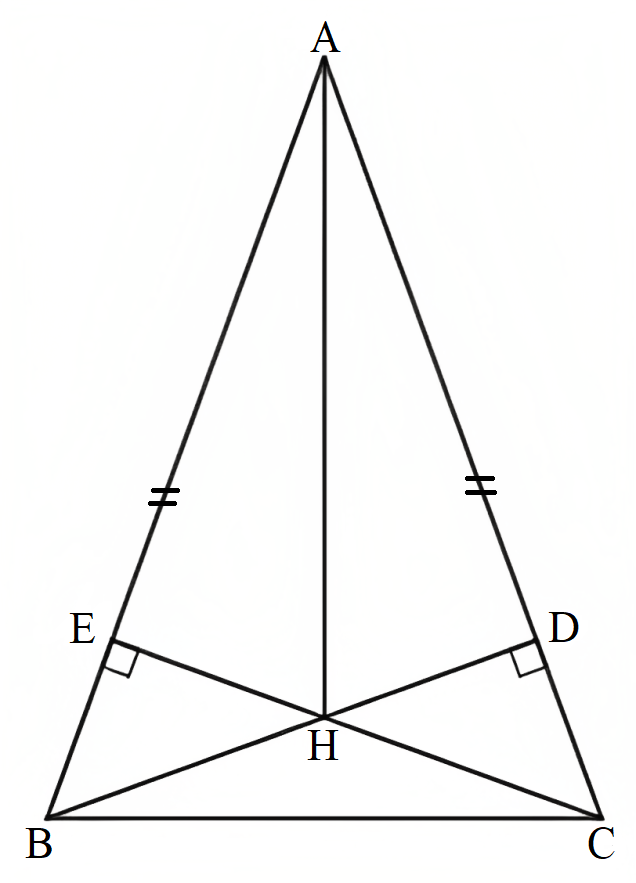 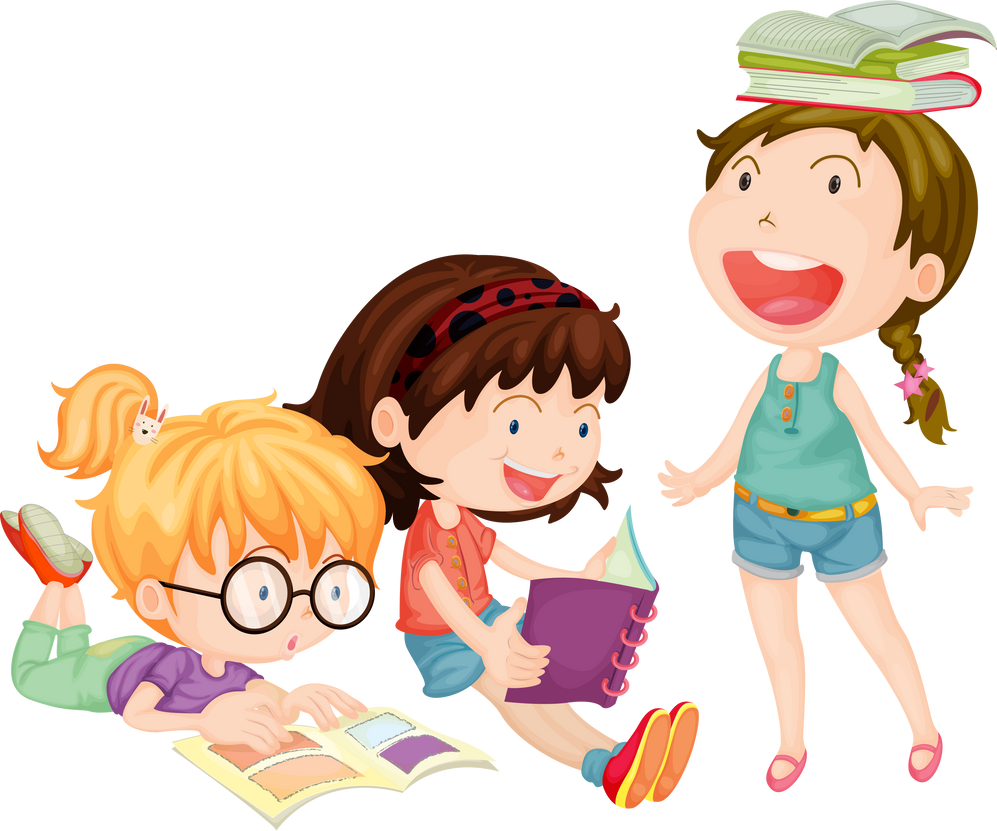 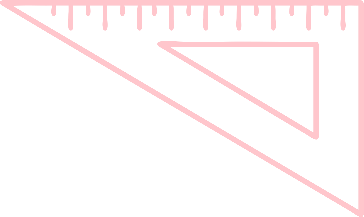 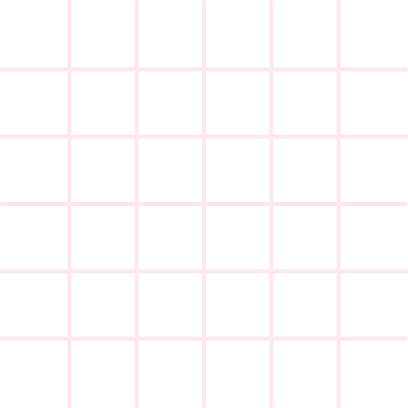 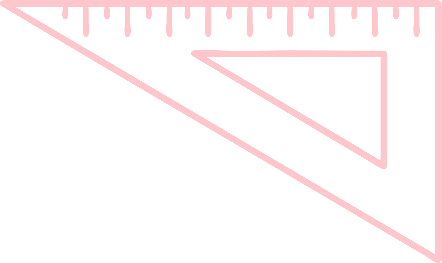 Giải
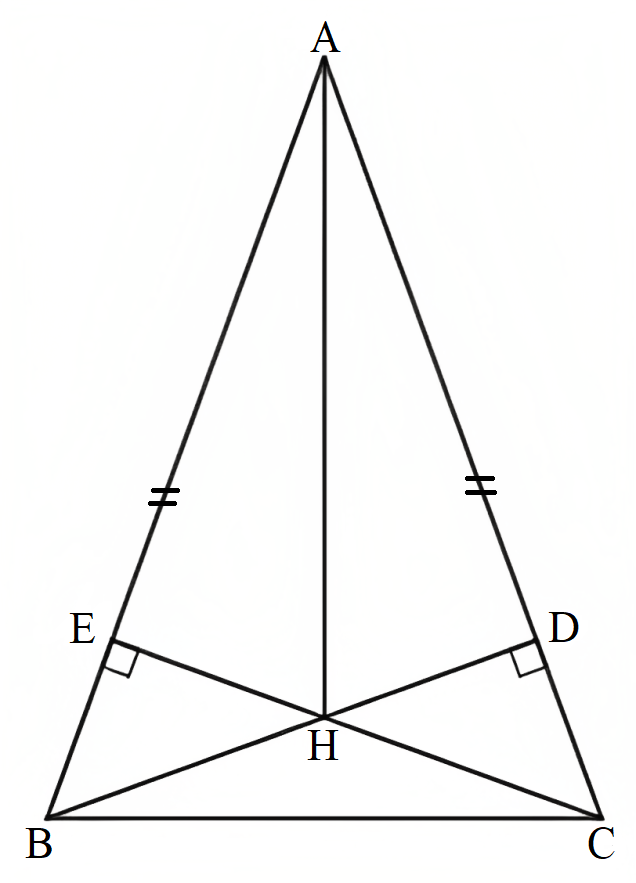 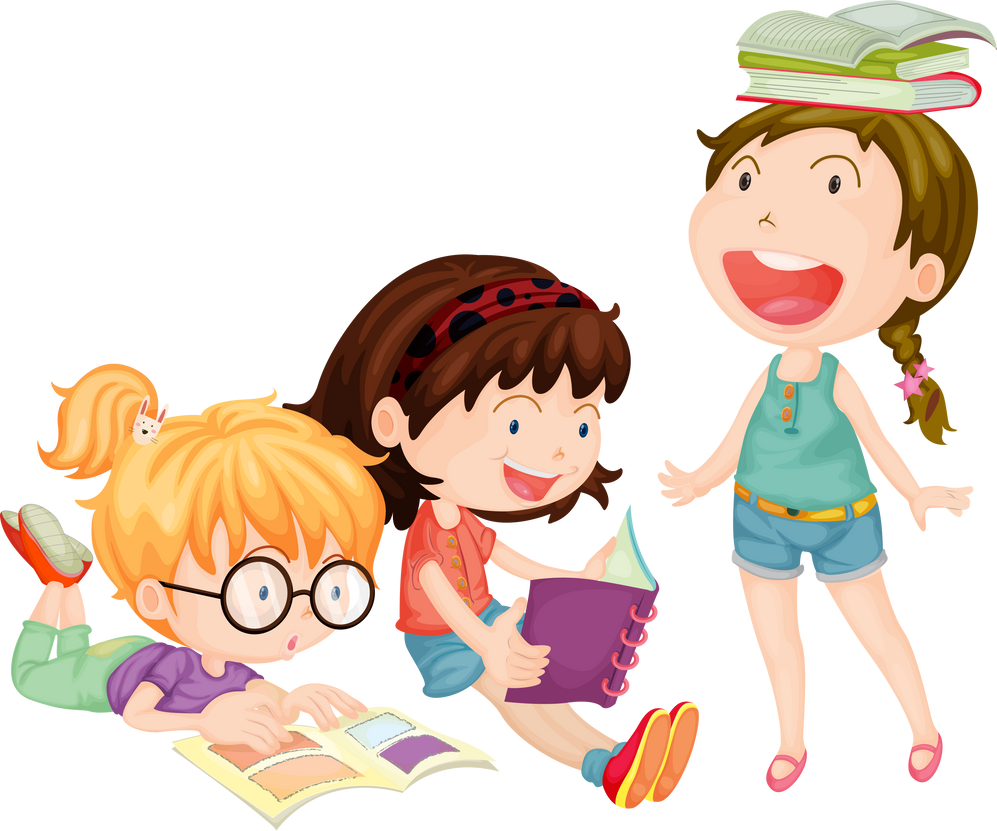 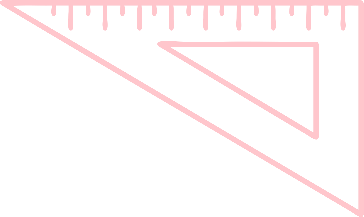 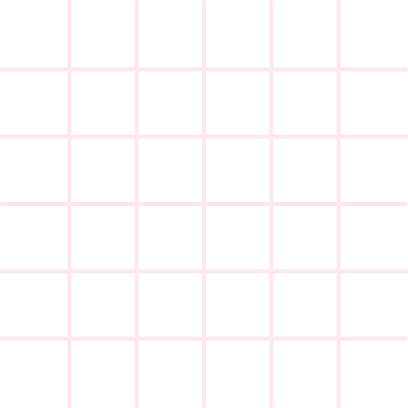 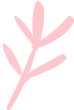 Bài 7. (SGK – trang 119)
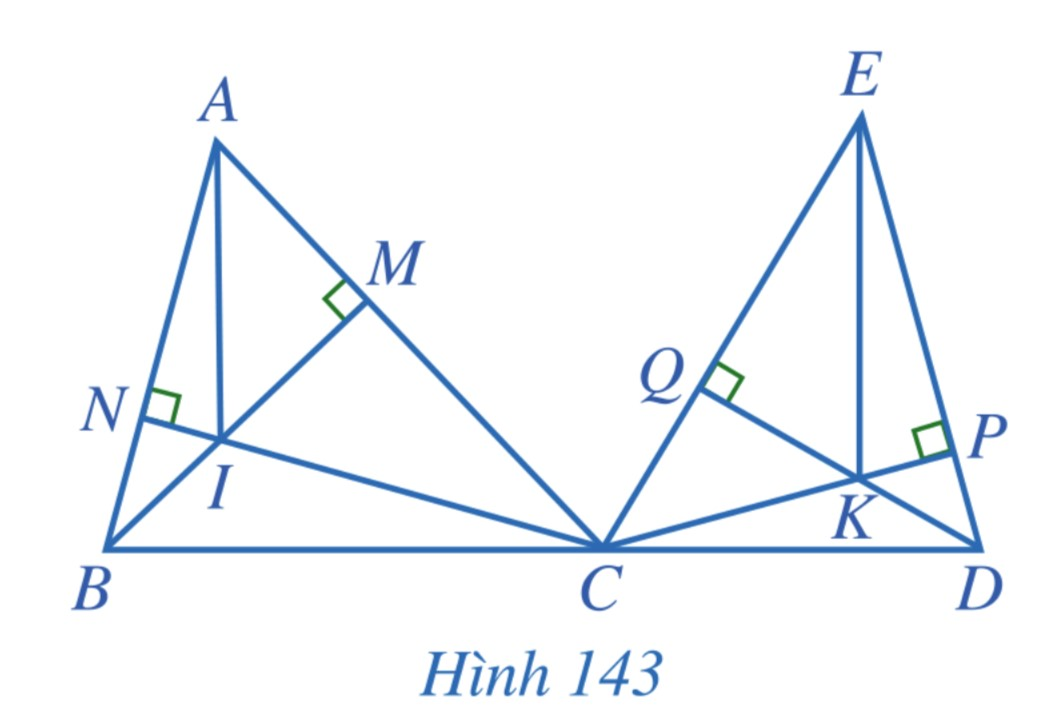 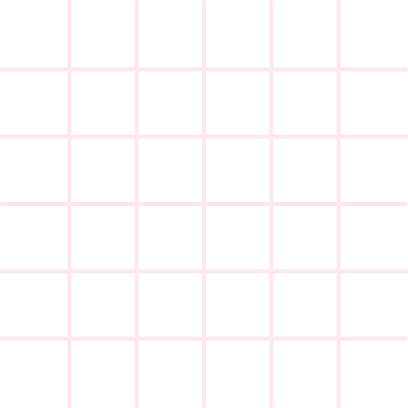 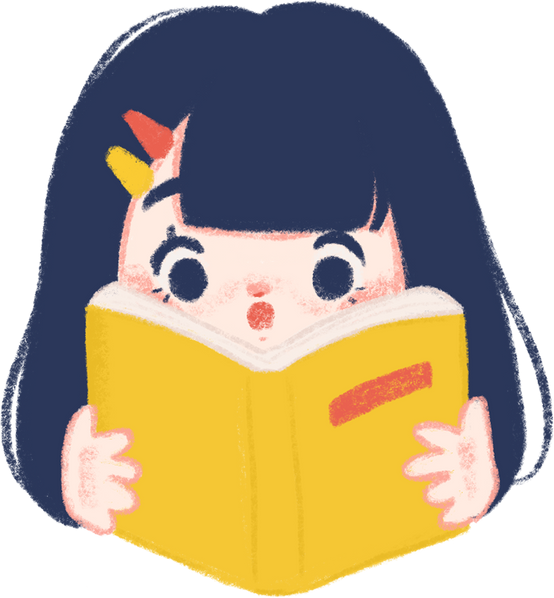 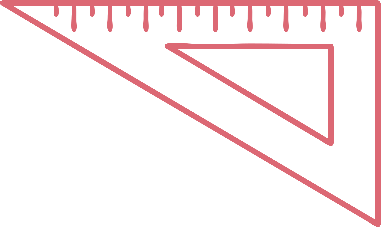 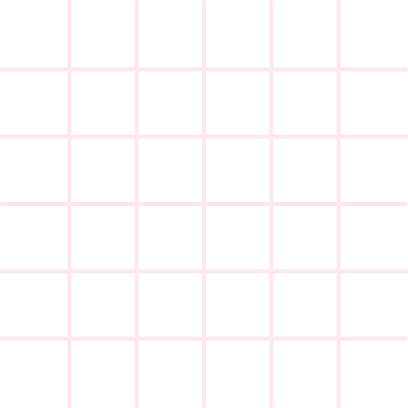 Giải
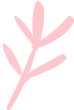 Tam giác ABC có hai đường cao BM và CN cắt nhau tại I nên I là trực tâm của tam giác ABC.
Suy ra AI ⊥ BC.
Tam giác ECD có hai đường cao CP và DQ cắt nhau tại K nên K là trực tâm của tam giác ECD.
Suy ra EK ⊥ CD.
Do B, C, D thẳng hàng nên AI ⊥ BC suy ra AI ⊥ BD.
EK ⊥ CD nên EK ⊥ BD.
Do đó AI // EK.
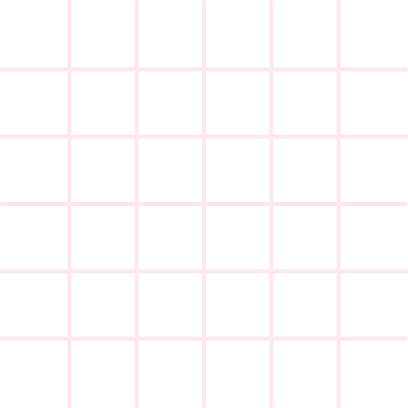 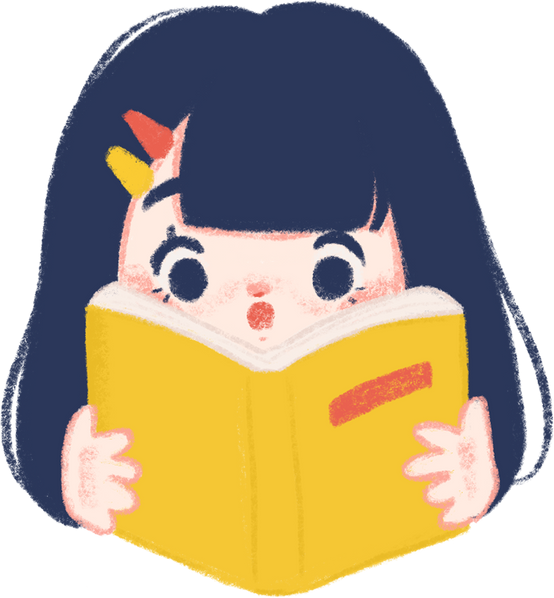 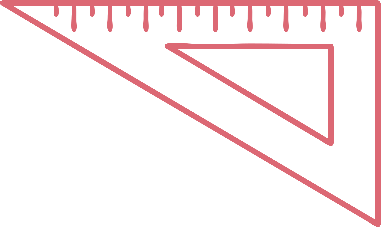 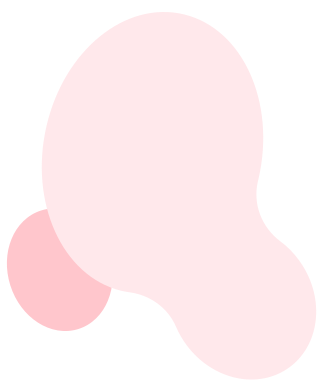 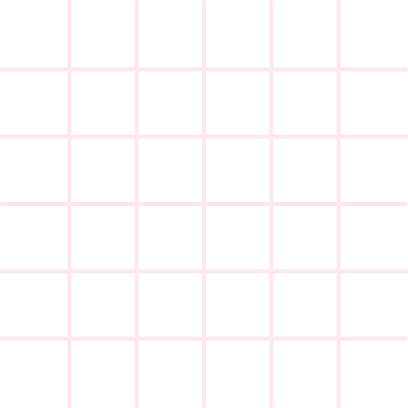 Bài 8. (SGK – trang 120)
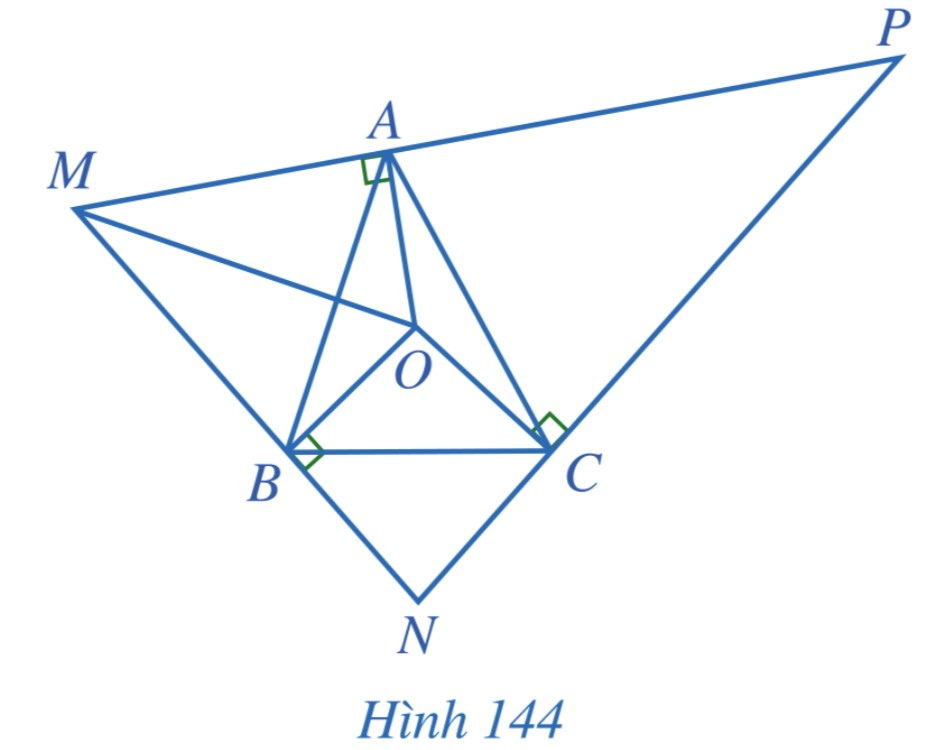 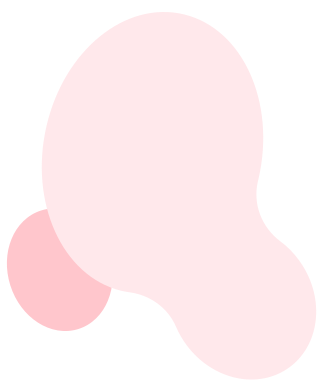 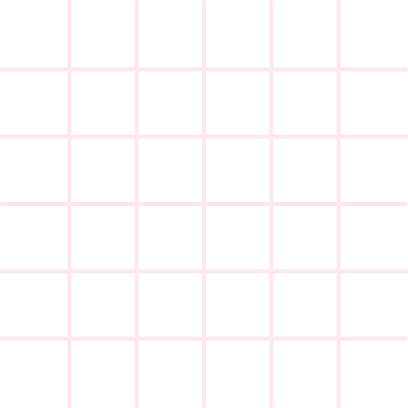 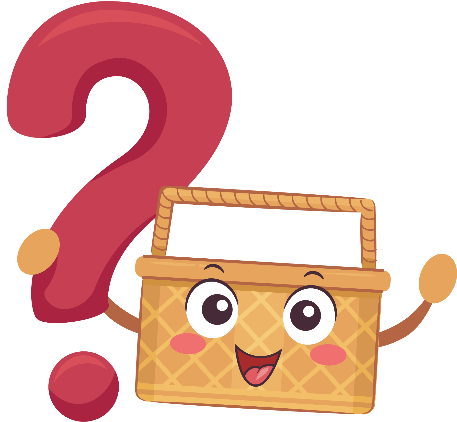 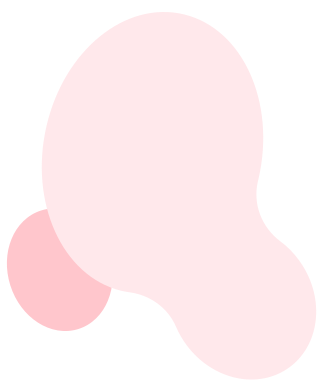 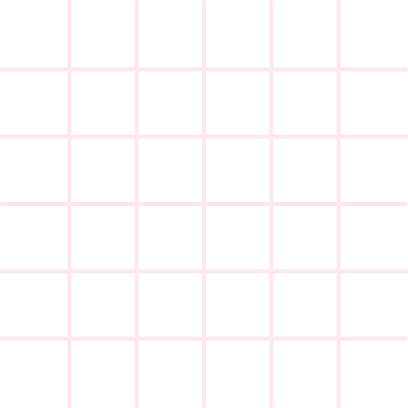 Giải
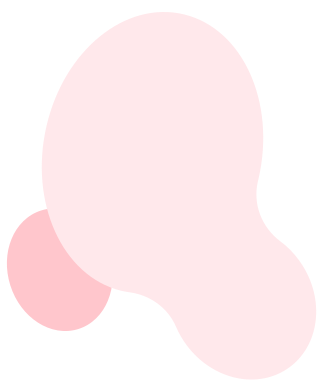 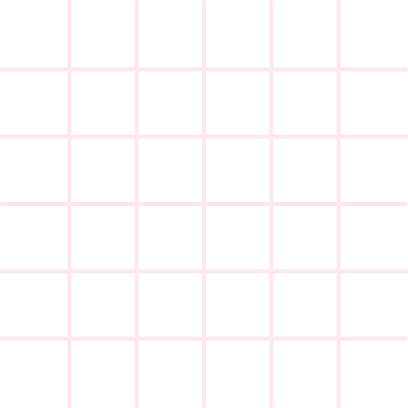 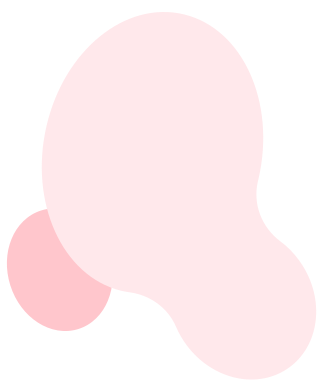 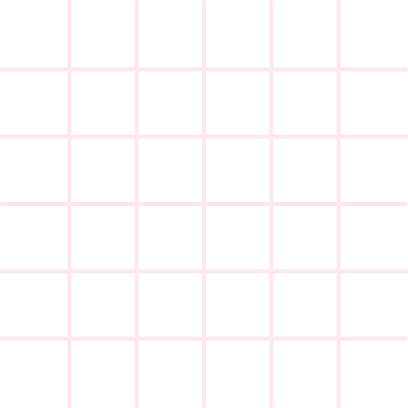 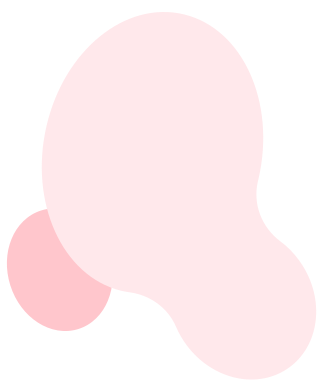 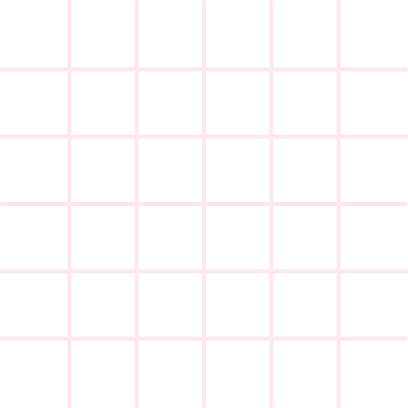 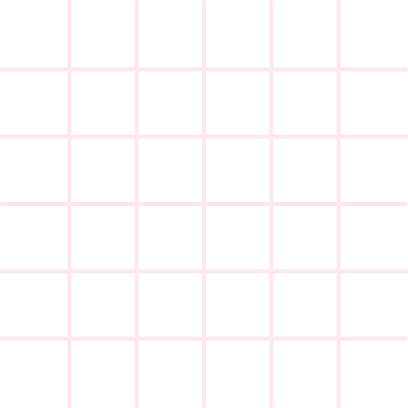 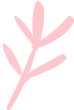 Bài 9. (SGK – trang 120)
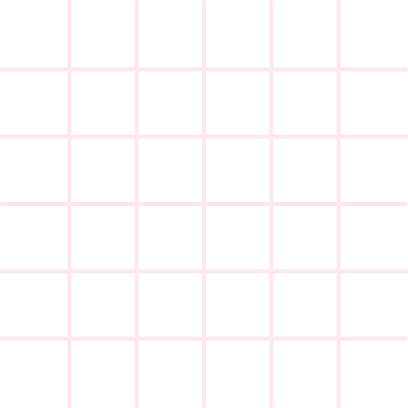 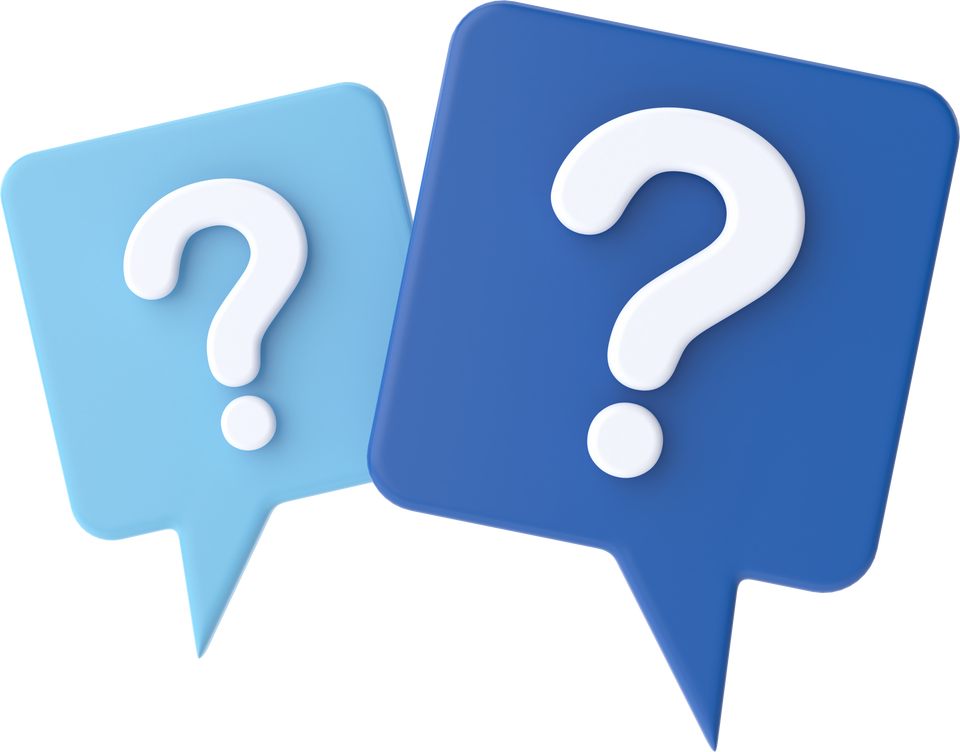 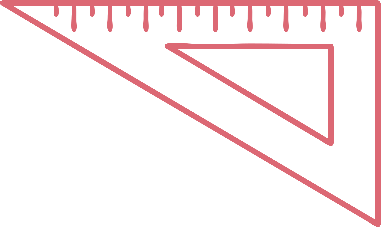 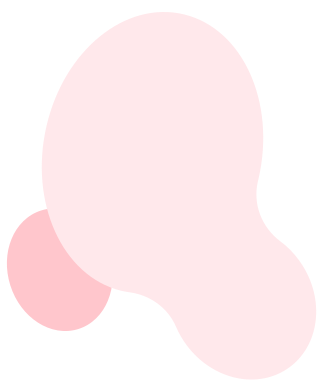 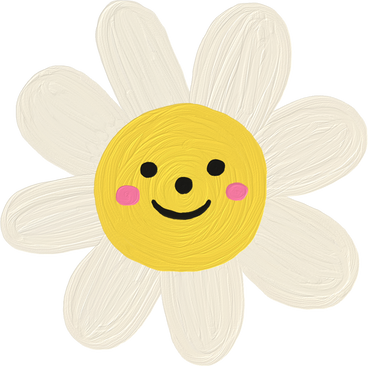 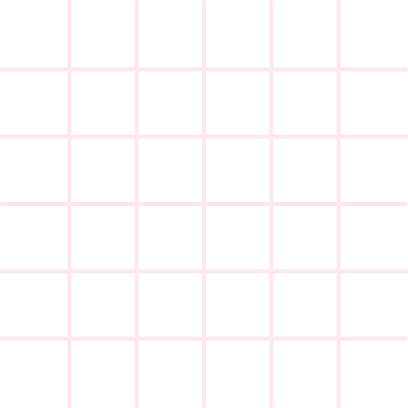 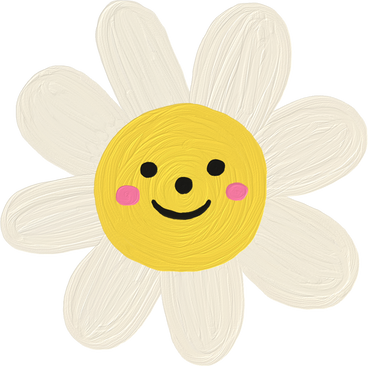 Giải
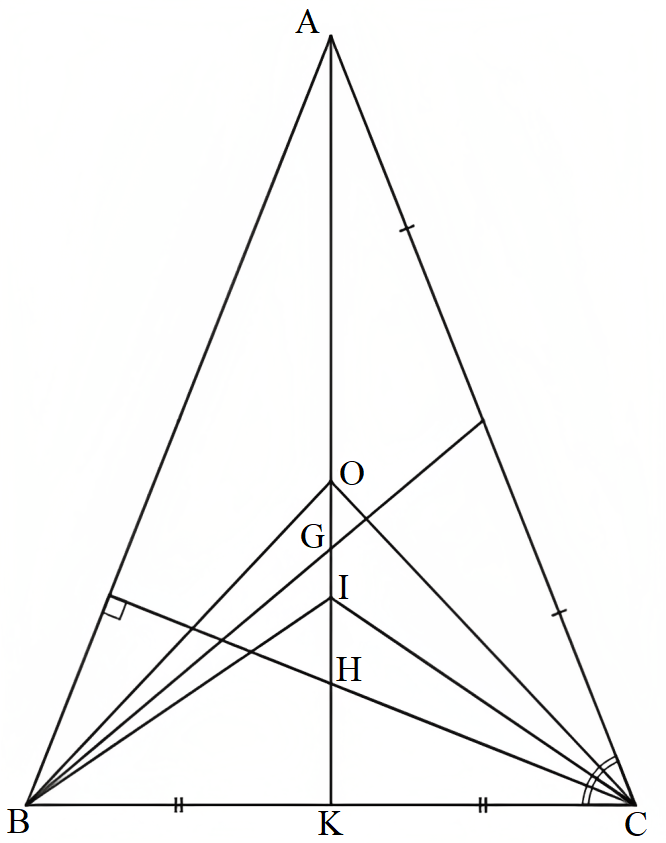 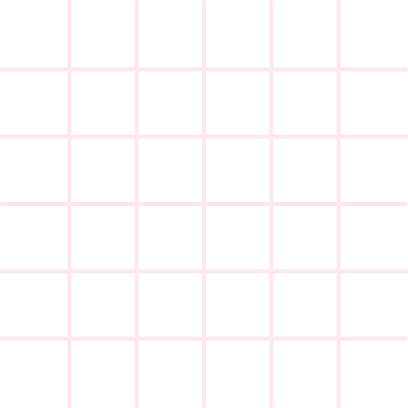 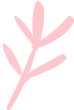 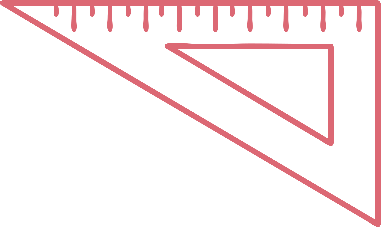 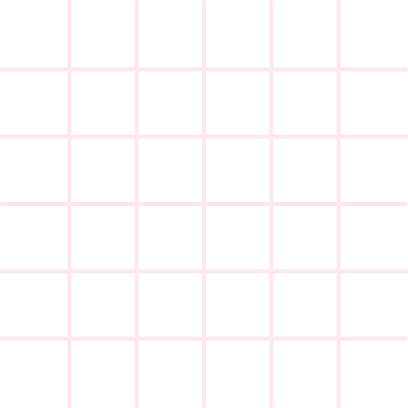 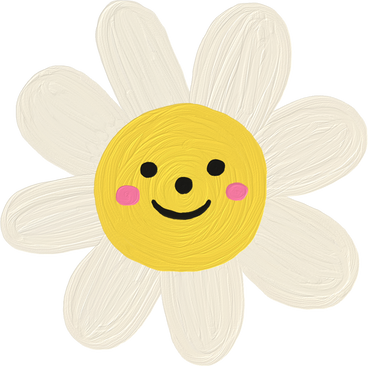 H là trực tâm của tam giác ABC nên AH ⊥ BC.
    Ta có AK ⊥ BC và AH ⊥ BC nên A, H, K thẳng hàng (2).
O là giao điểm ba đường trung trực của tam giác ABC nên OA = OB = OC.
    Xét ∆OKB và ∆OKC có:
OK chung.
OB = OC (chứng minh trên)
BK = CK (chứng minh trên)
Do đó ∆OKB = ∆OKC (c - c - c).
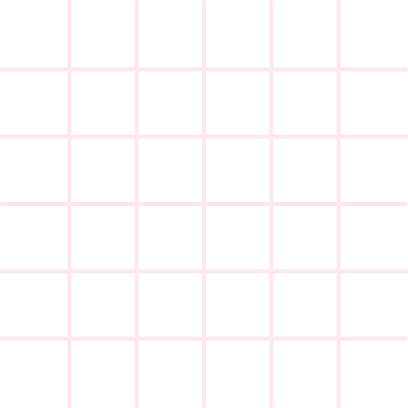 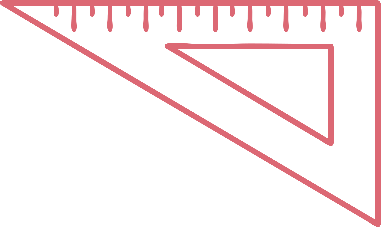 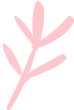 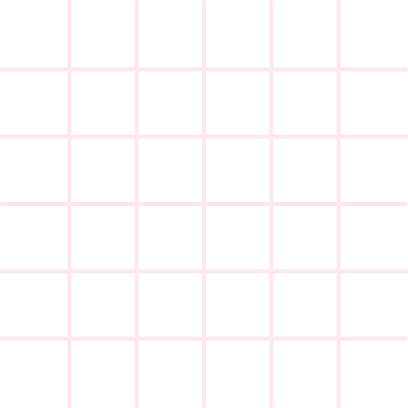 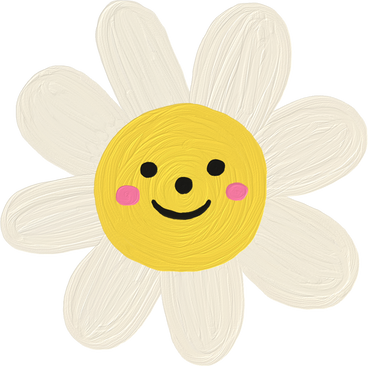 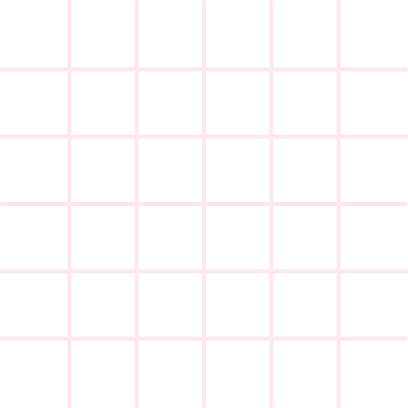 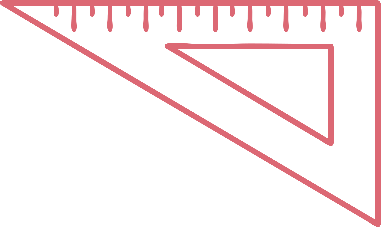 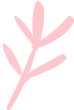 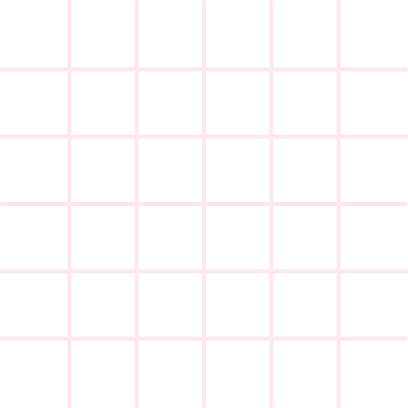 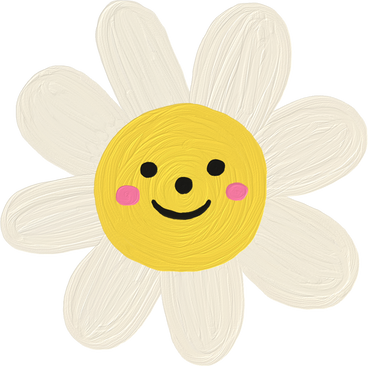 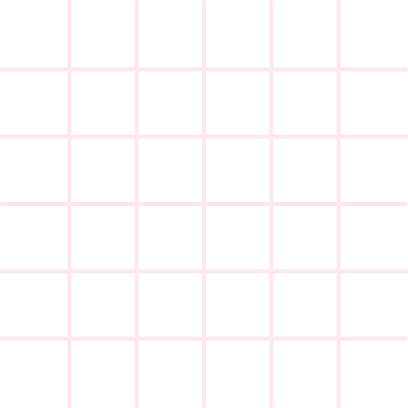 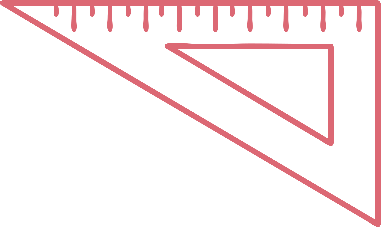 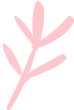 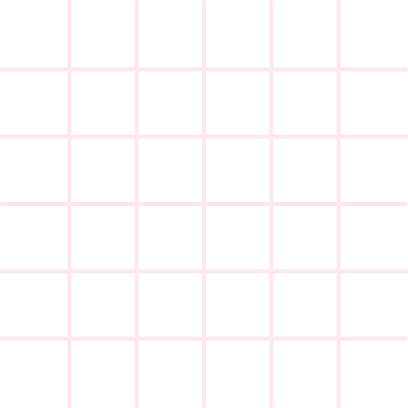 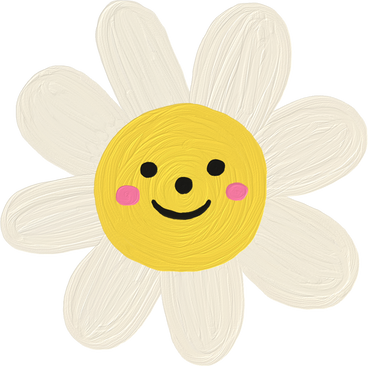 b)
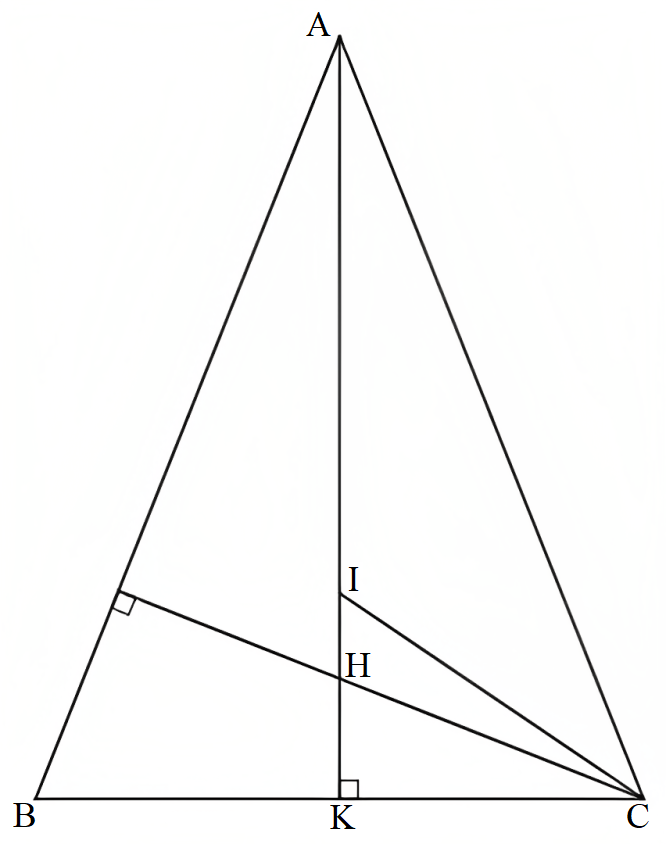 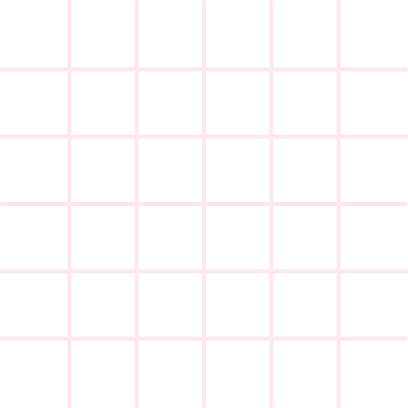 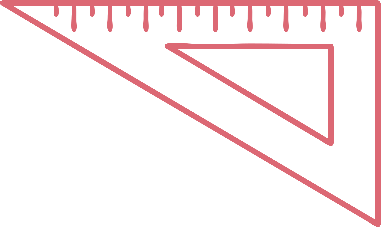 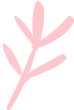 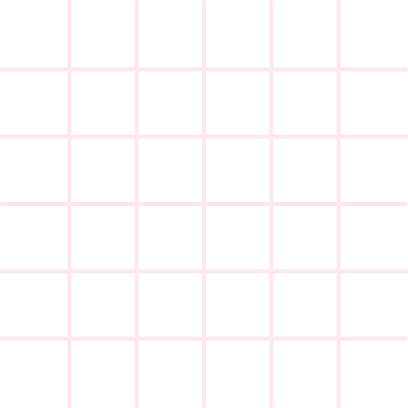 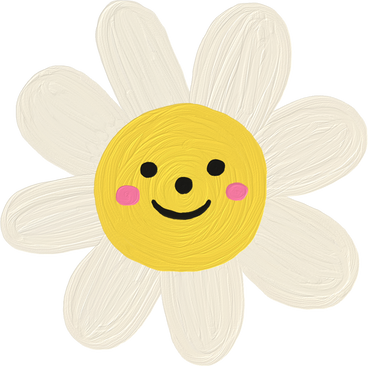 b)
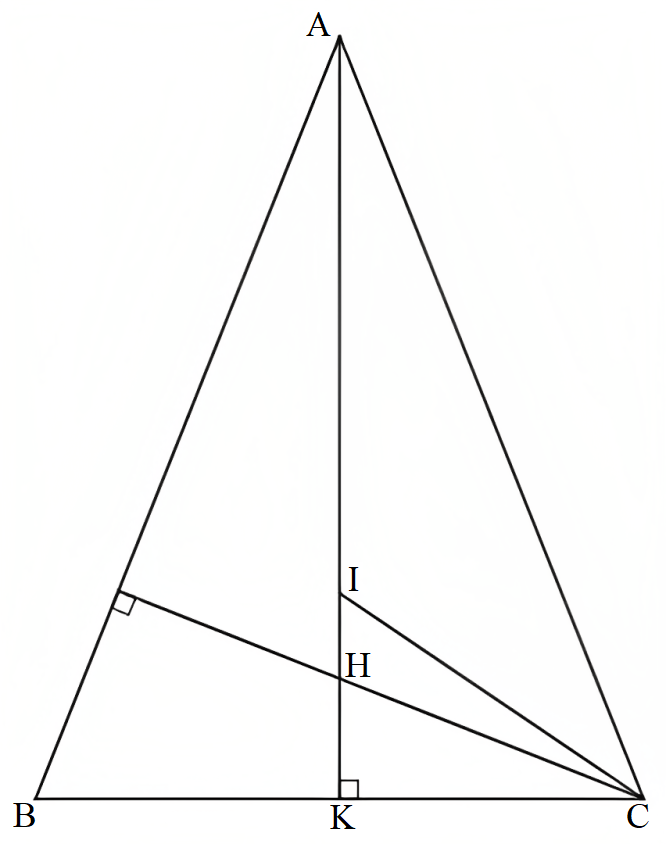 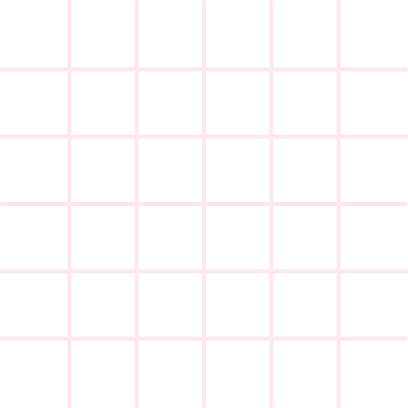 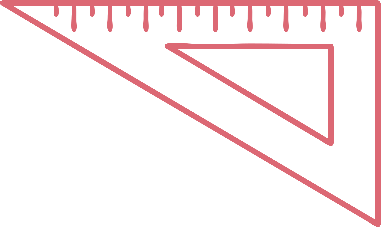 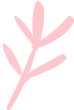 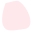 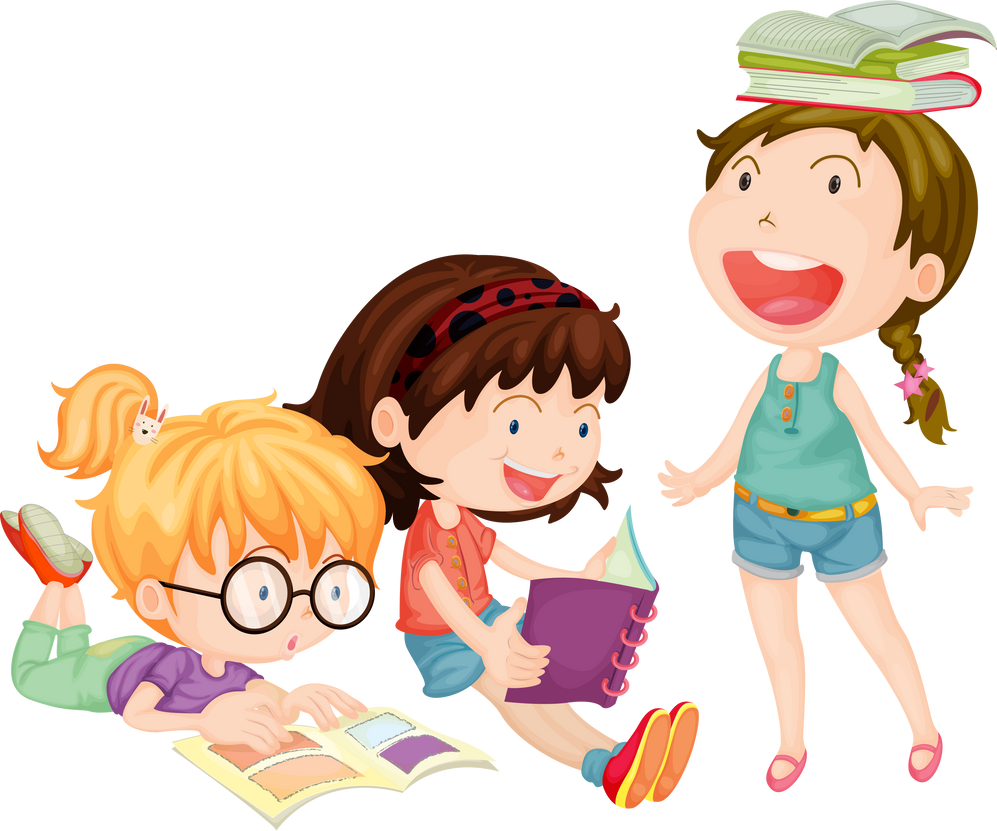 Bài 10. (SGK – trang 120)
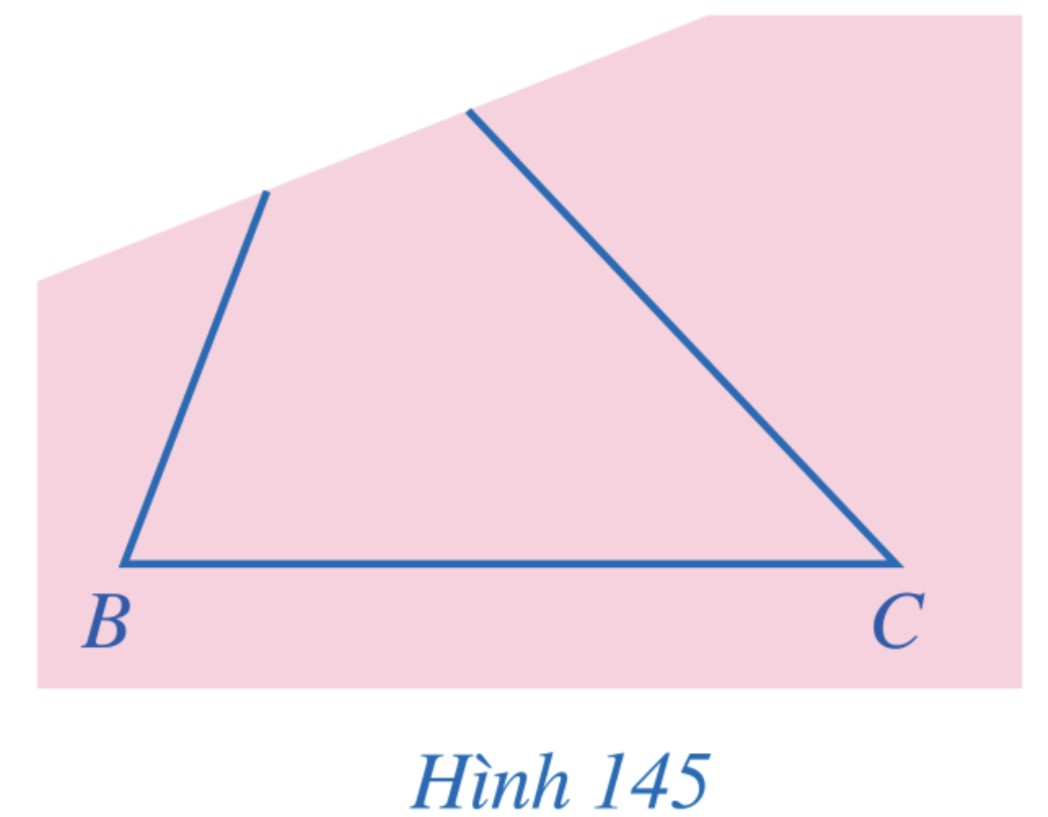 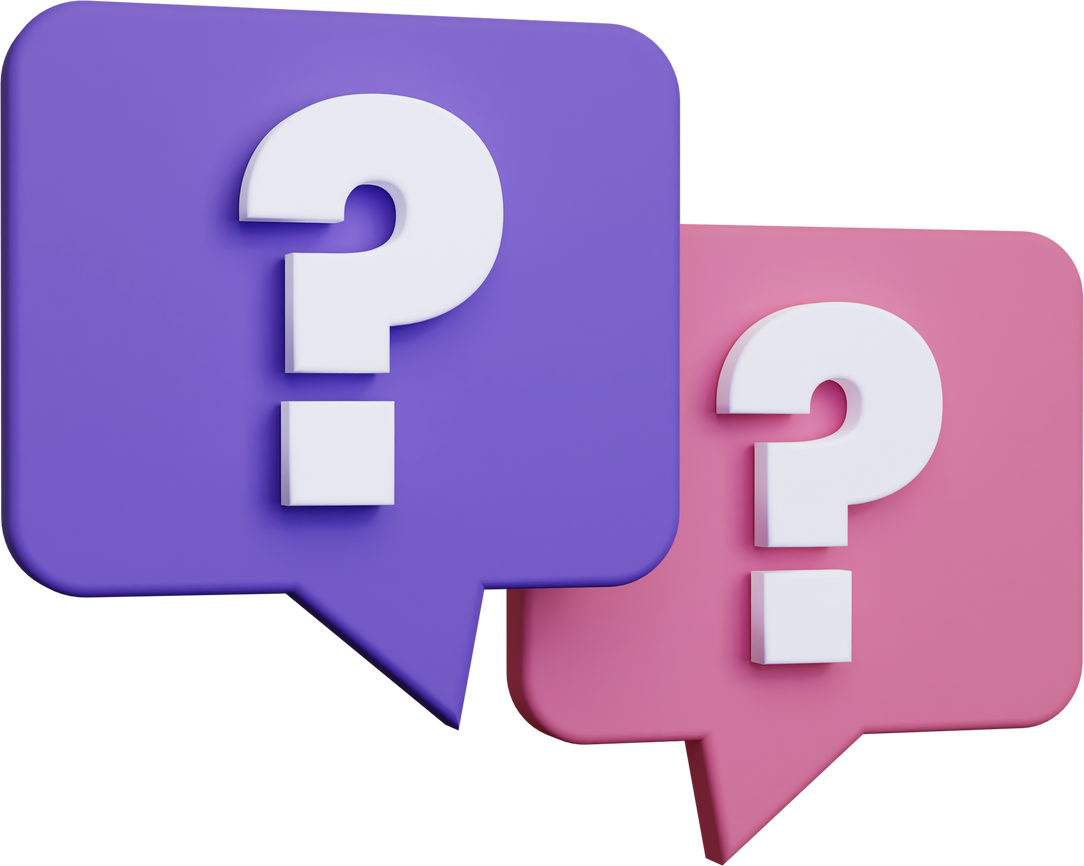 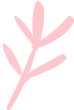 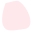 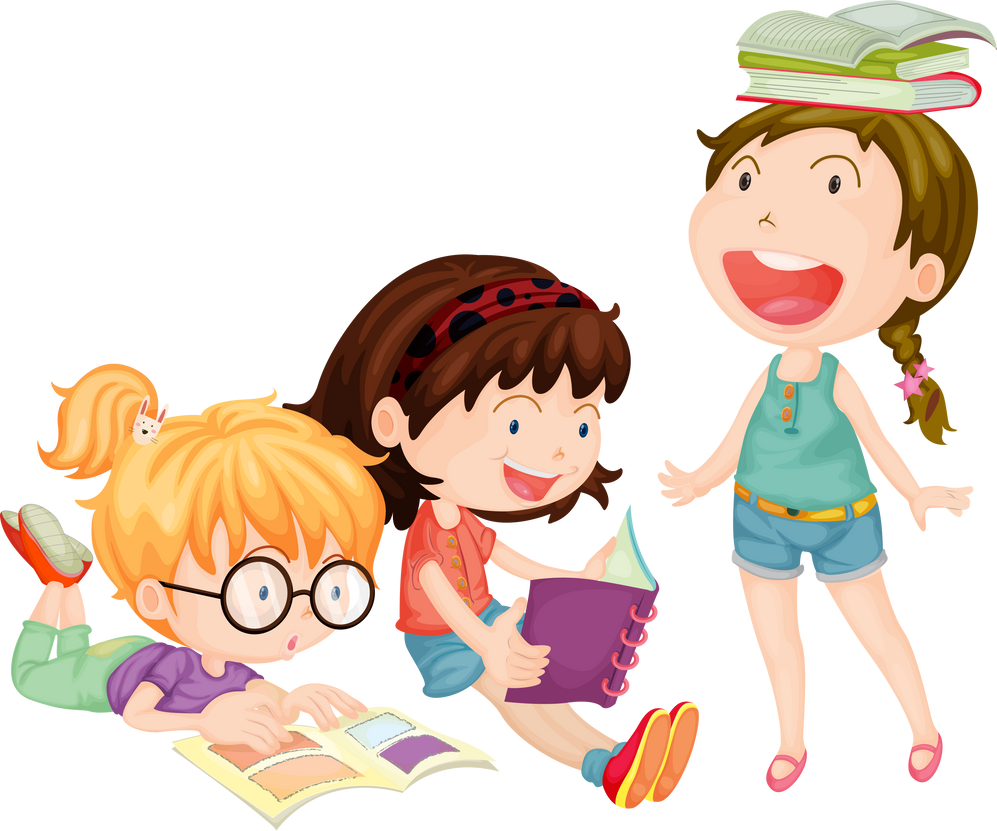 Giải
Theo tính chất đường xiên và đường vuông góc kẻ từ một điểm đến một đường thẳng, ta thấy DA nhỏ nhất khi D là chân đường vuông góc kẻ từ A đến BC.
Ta xác định điểm D như sau:
Bước 1. Kẻ hai đường cao xuất phát từ B và C của tam giác ABC.
Bước 2. Gọi H là giao điểm của hai đường cao xuất phát từ B và C của tam giác ABC.
Bước 3. Từ H kẻ đường vuông góc với BC, đường vuông góc này cắt BC tại một điểm.
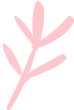 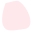 Giải
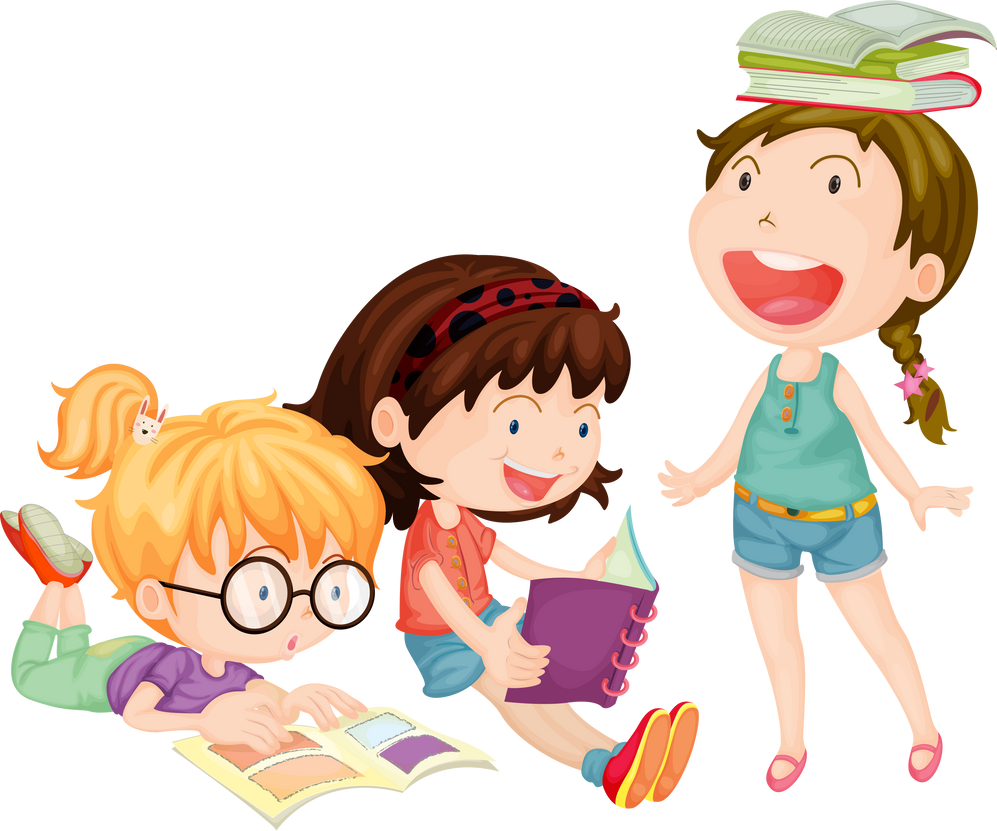 Điểm đó chính là điểm D cần tìm.
Ta có hình vẽ sau:
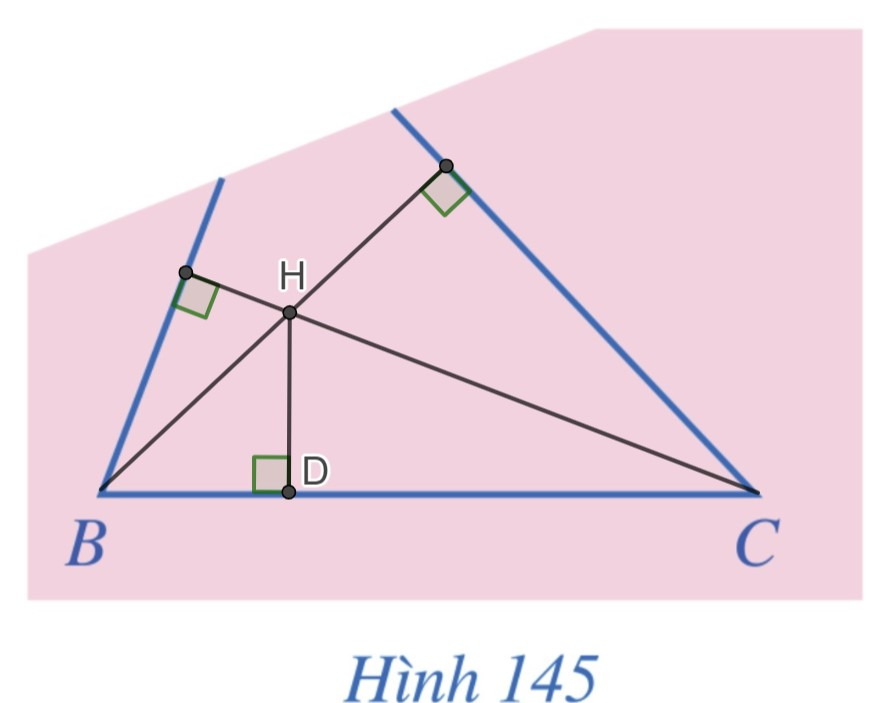 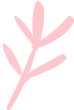 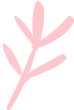 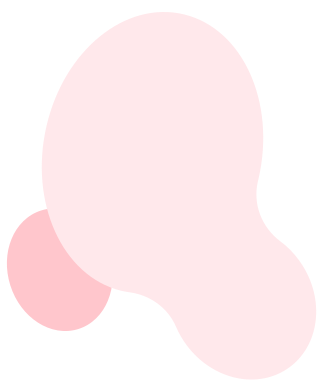 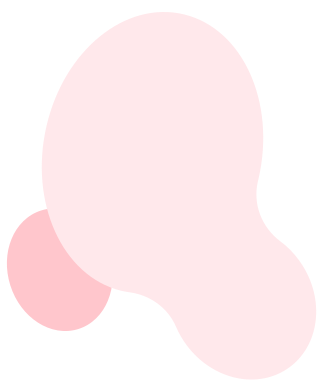 HƯỚNG DẪN VỀ NHÀ
* Ghi nhớ 
kiến thức trong bài.
* Hoàn thành các bài tập trong SBT.
Chuẩn bị “bài Thực hành một số phần mềm”.
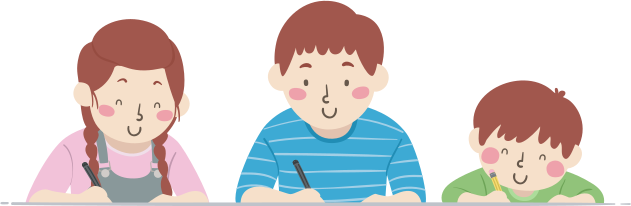 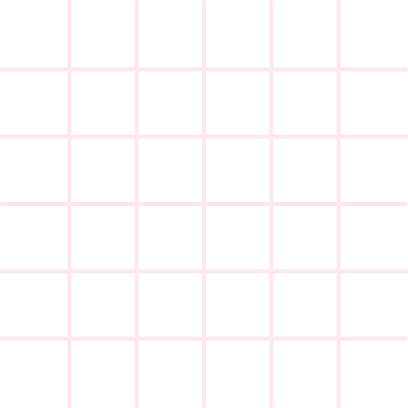 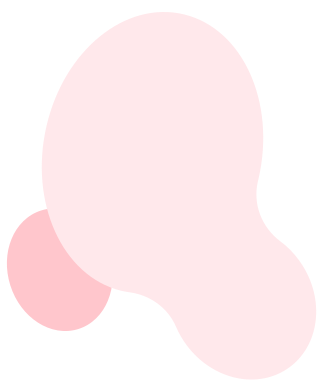 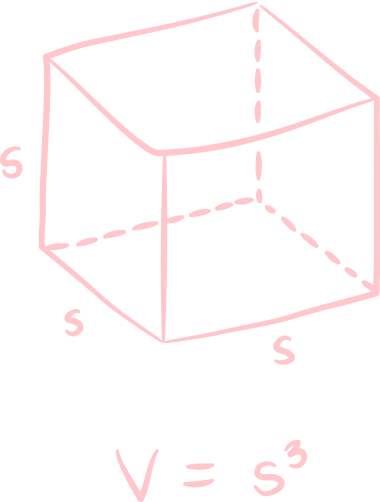 HẸN GẶP LẠI CÁC EM Ở TIẾT HỌC SAU!
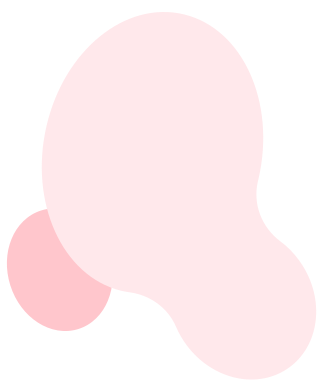 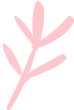 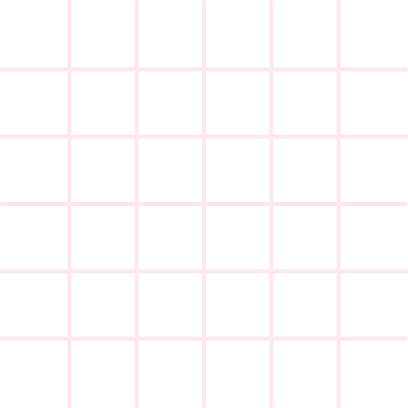